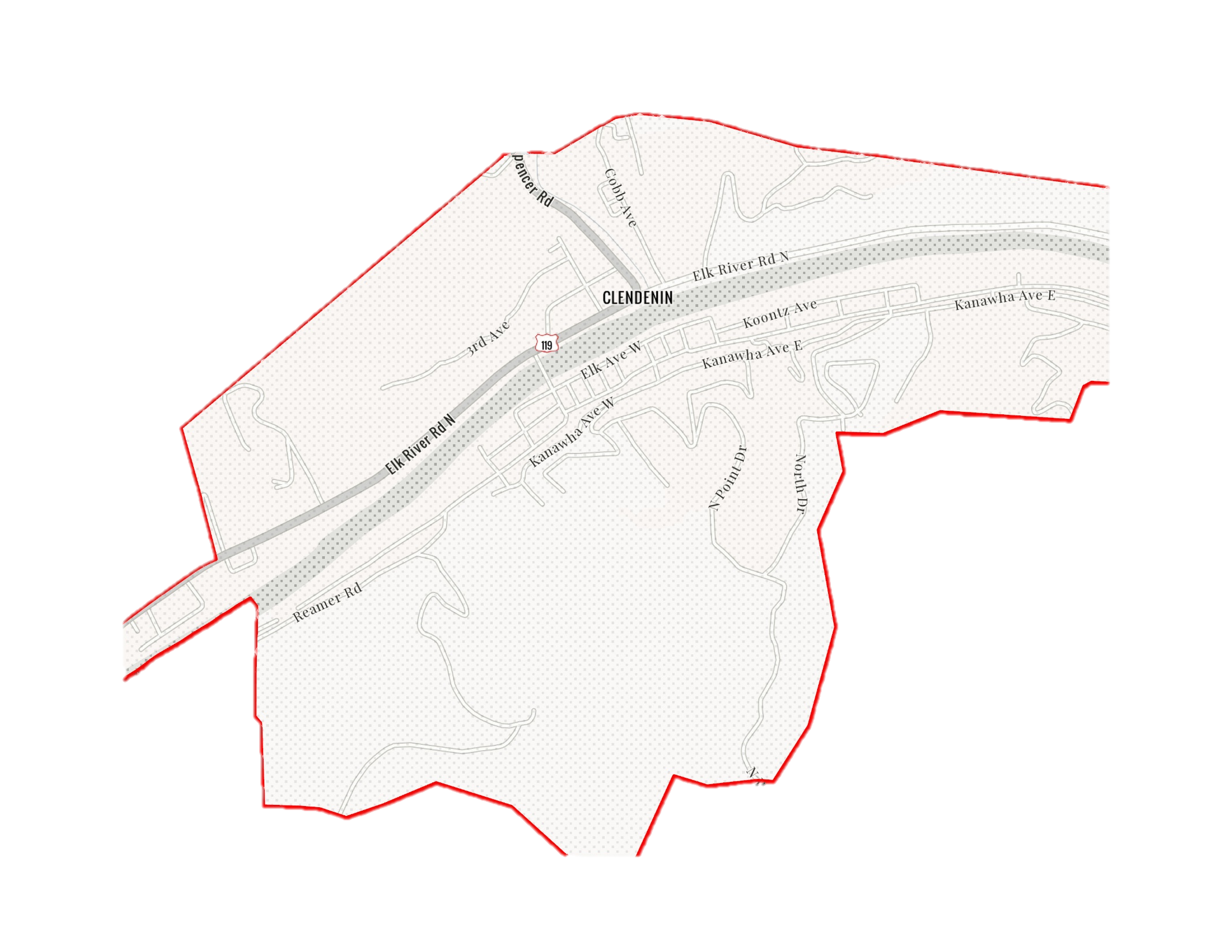 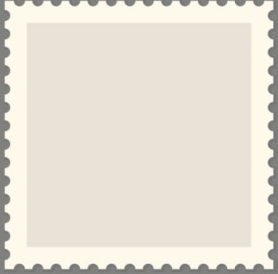 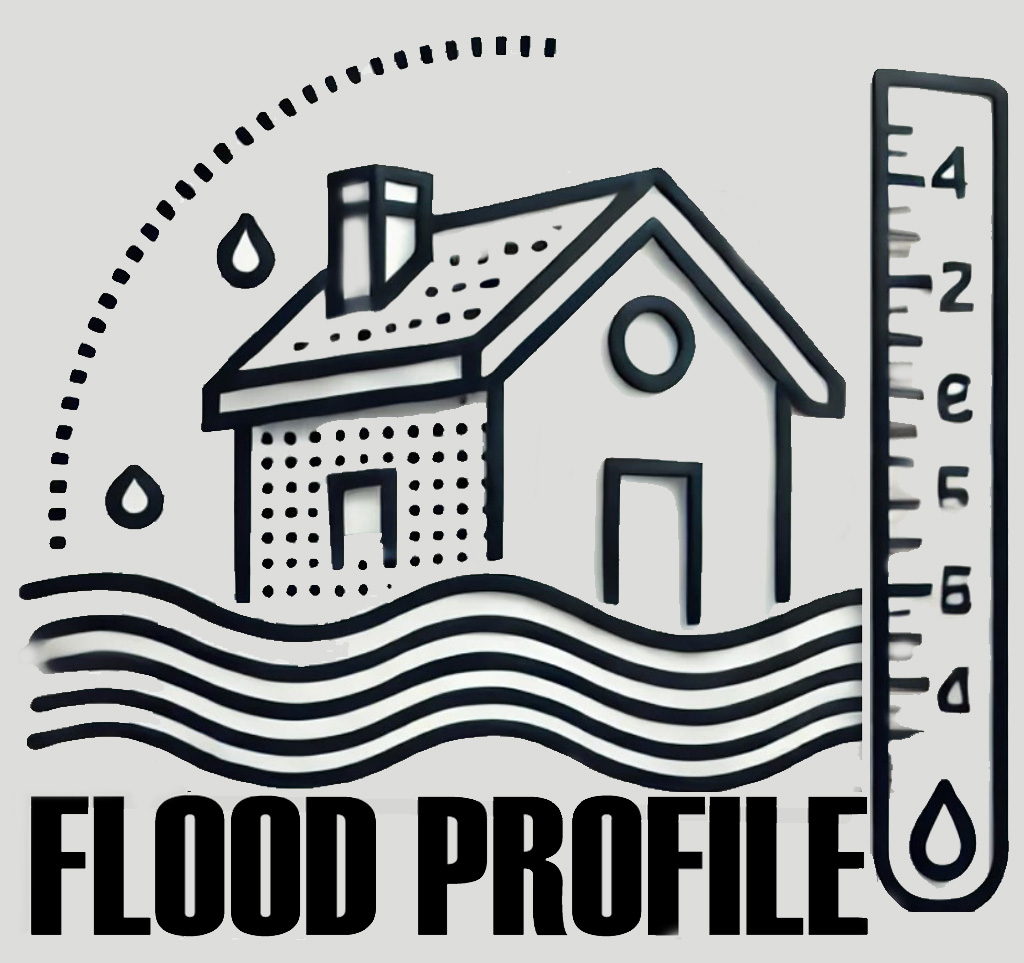 Clendenin
20-02-0006-0044-0000_306
306 Maywood Ave., Clendenin, WV, 25045
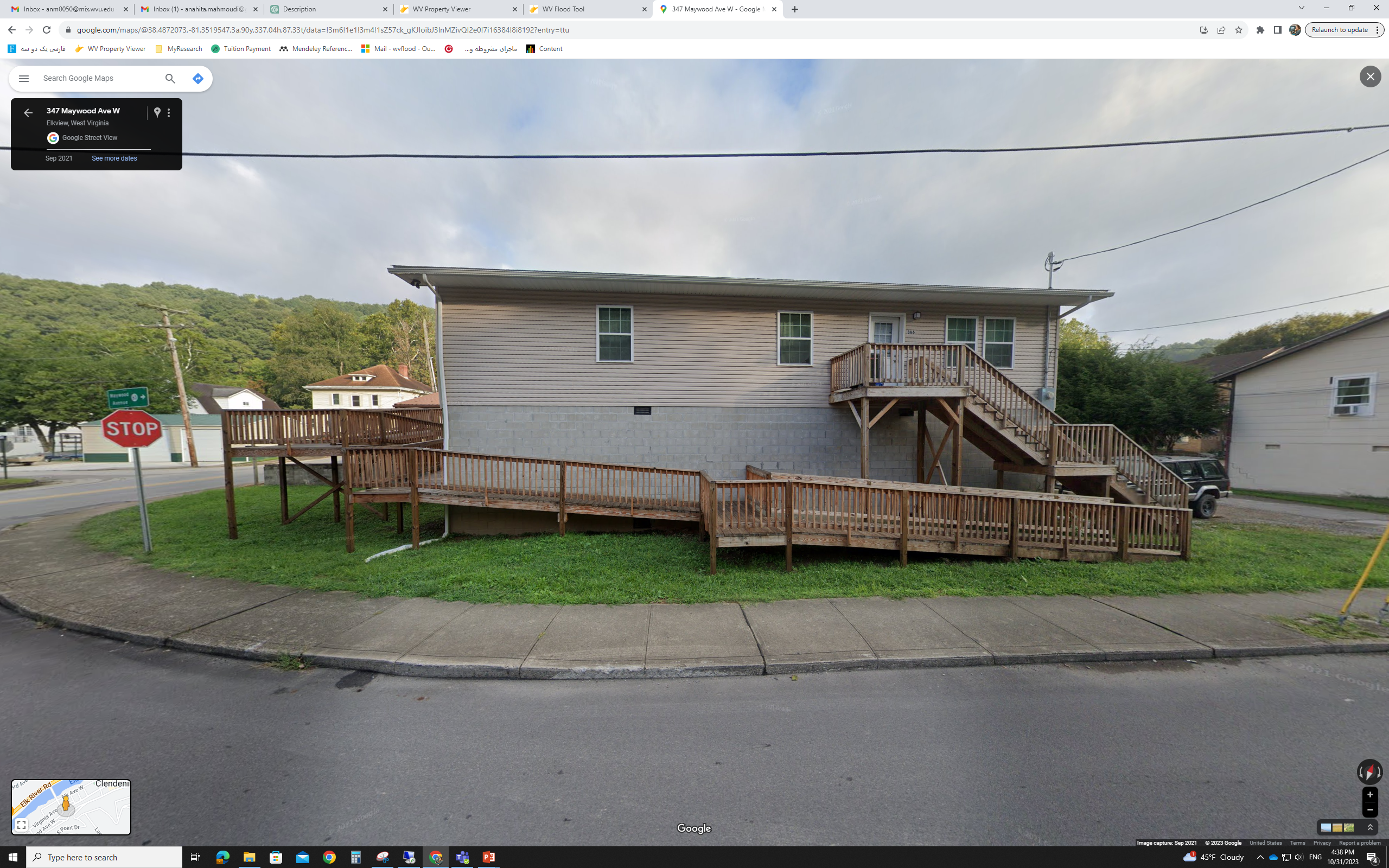 Building Flood Profile
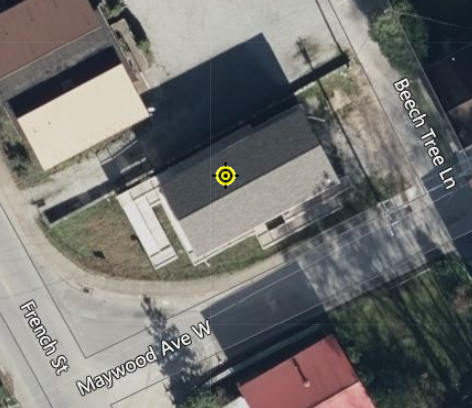 Building-scale flood visualizations of different flood frequencies and magnitudes
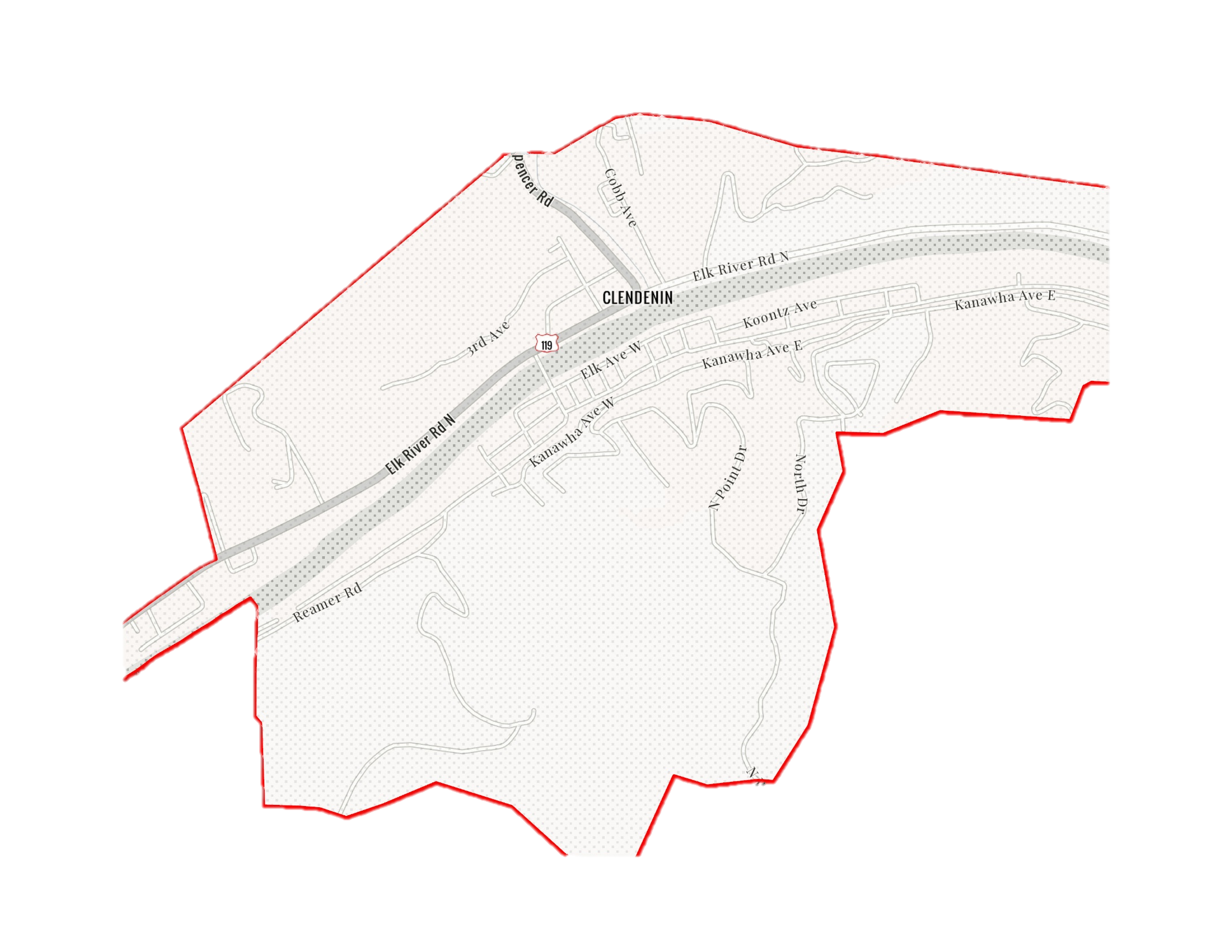 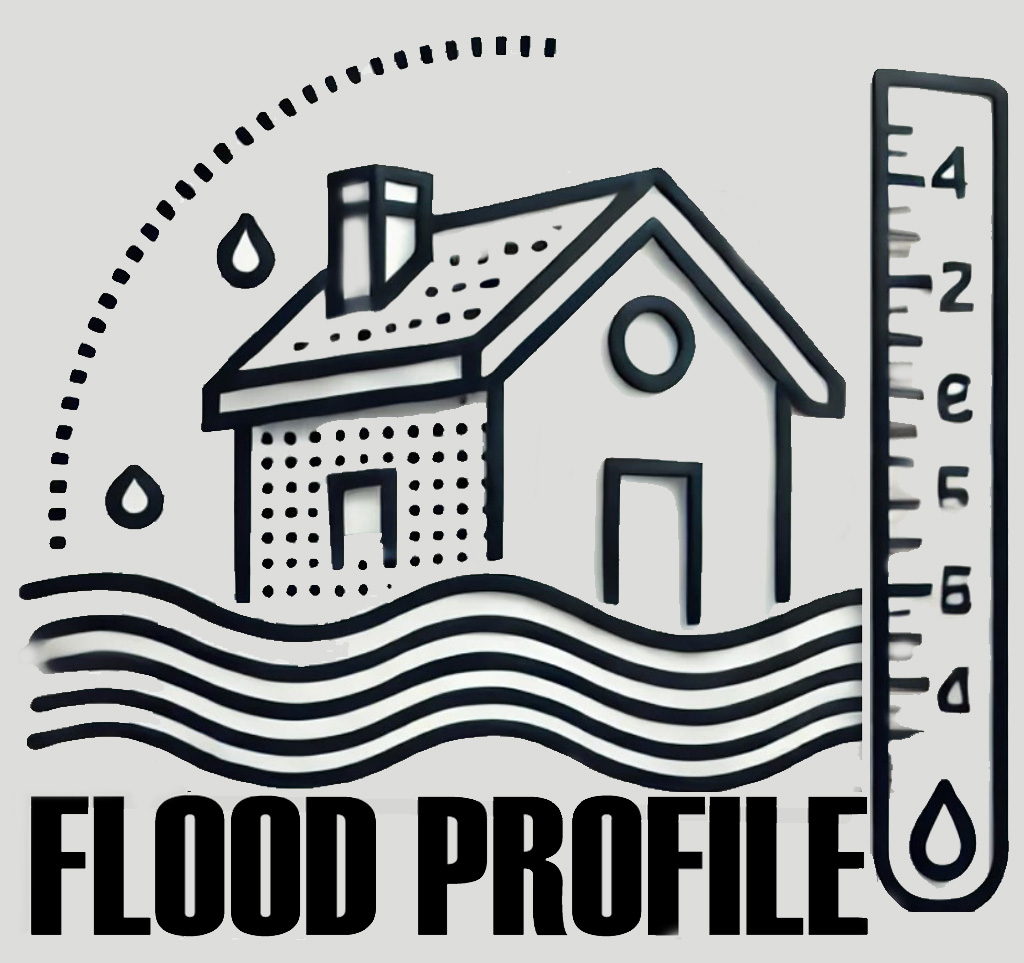 10% Probability of Flood in a year (10-year flood)
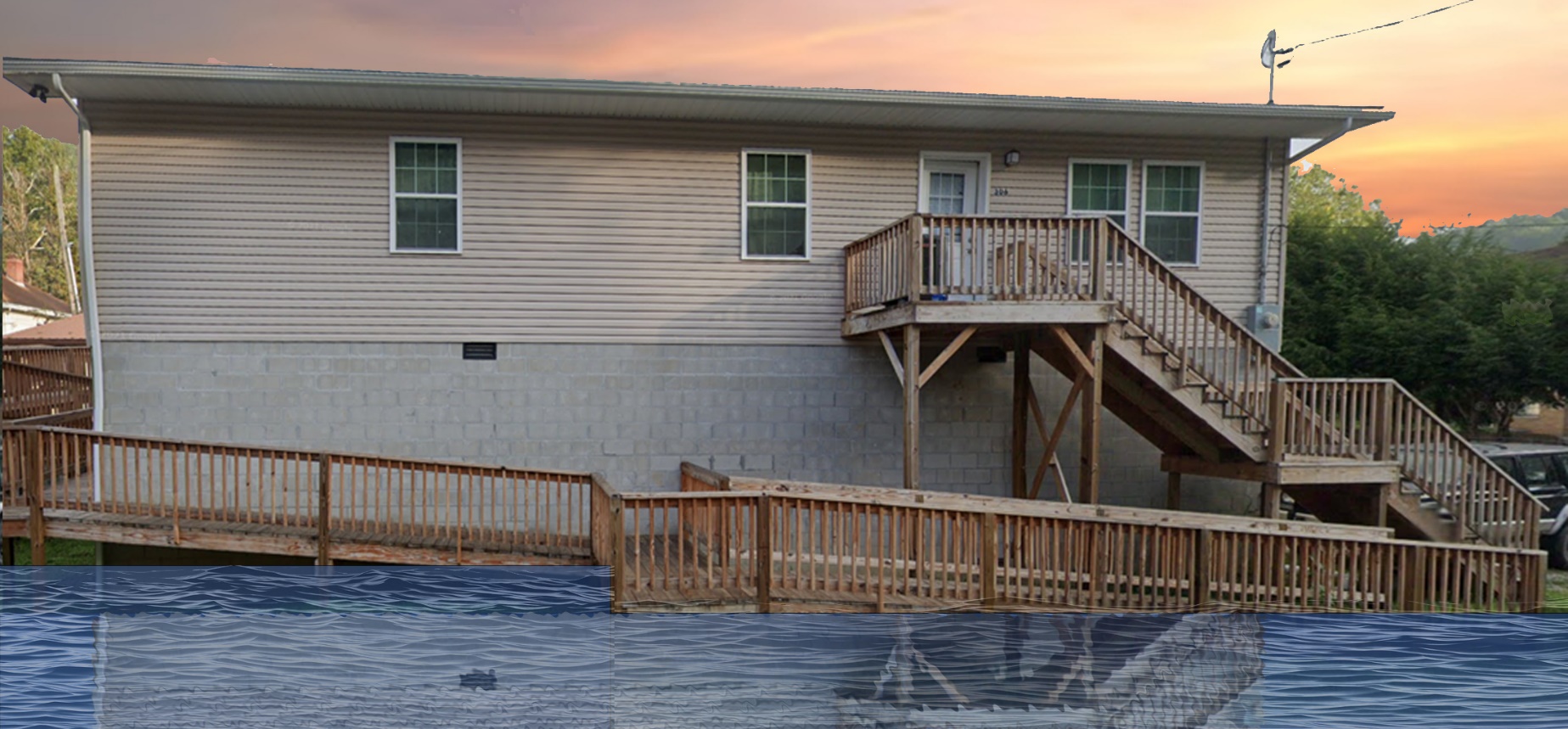 2.0’ (FEMA 10% / 10-Yr)
Building’s Ground Elevation
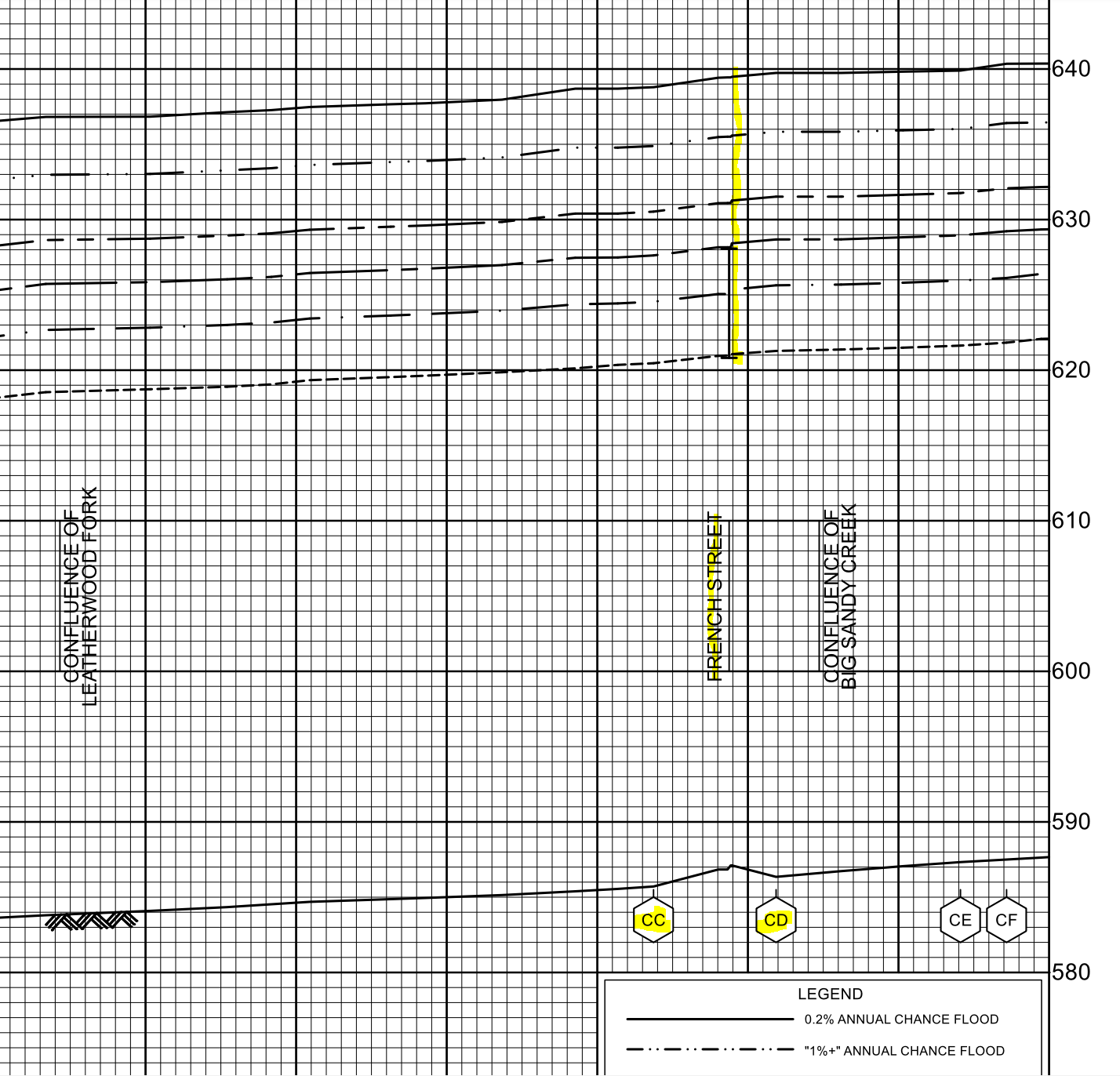 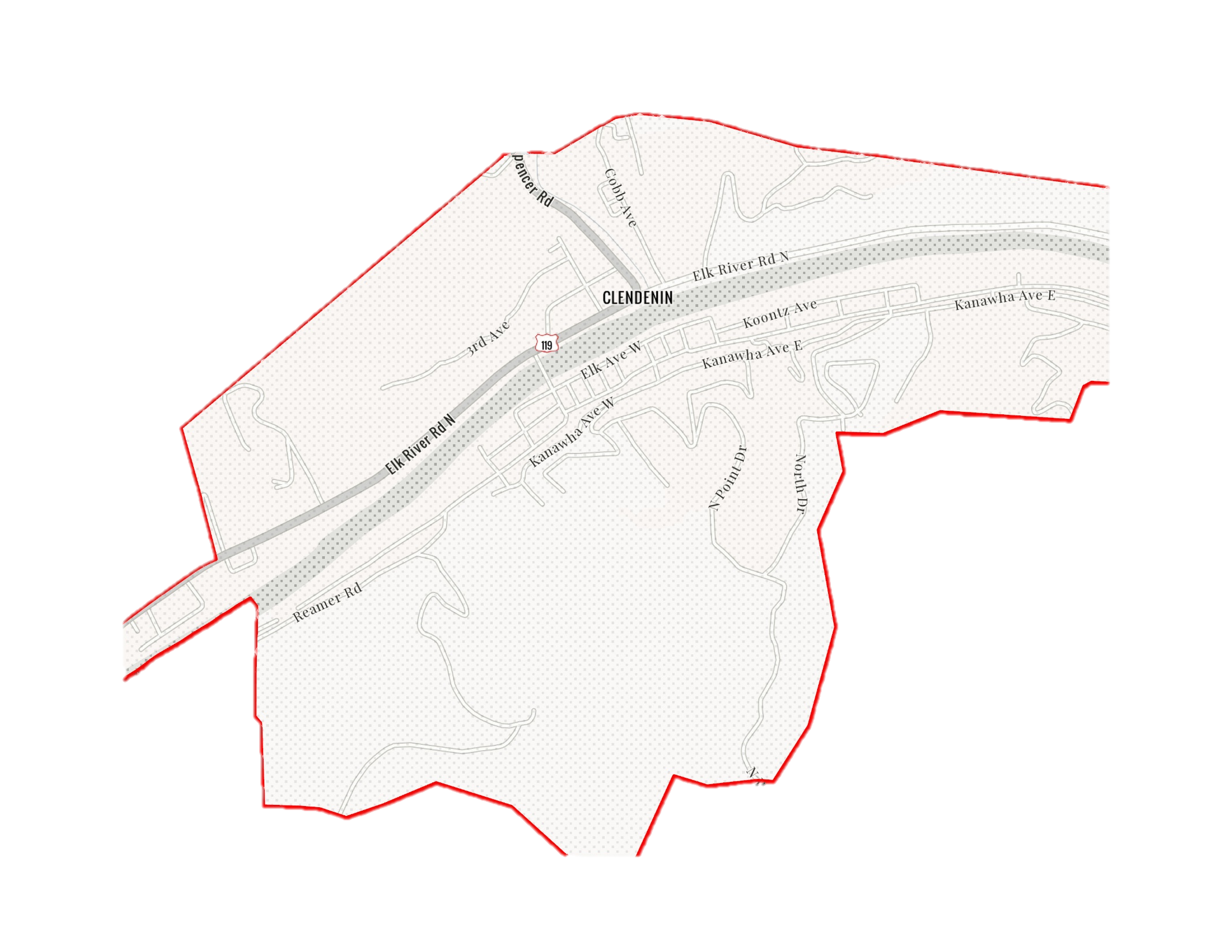 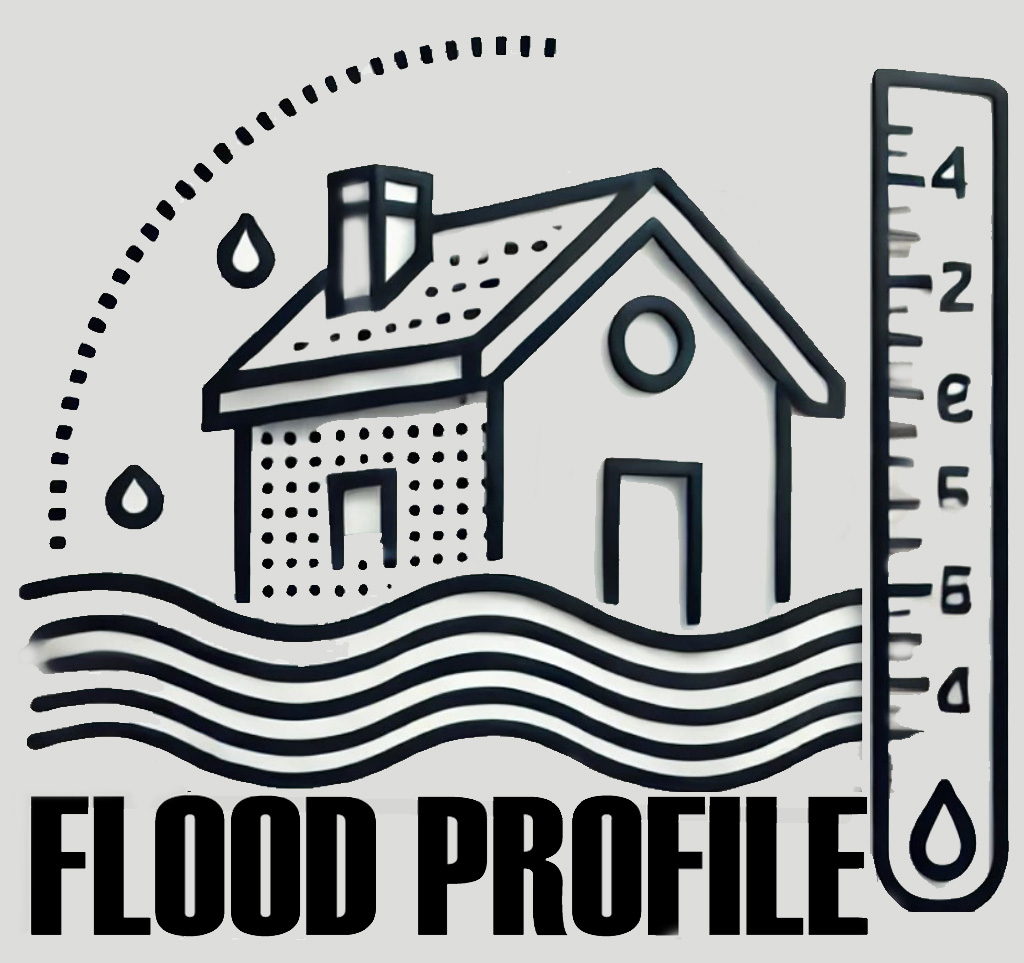 4% Probability of Flood in a year (25-year flood)
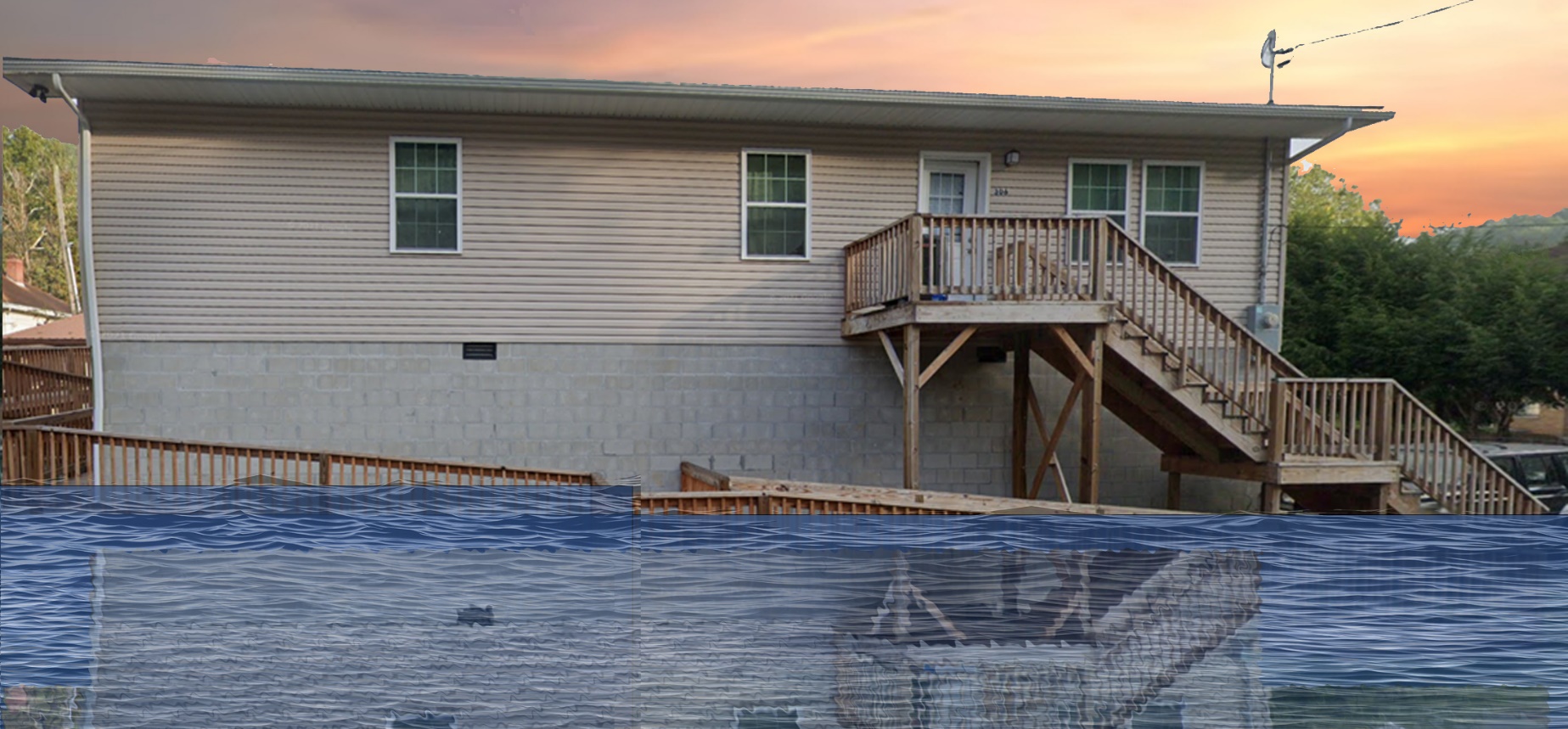 6.0’ (FEMA 4% / 25-Yr)
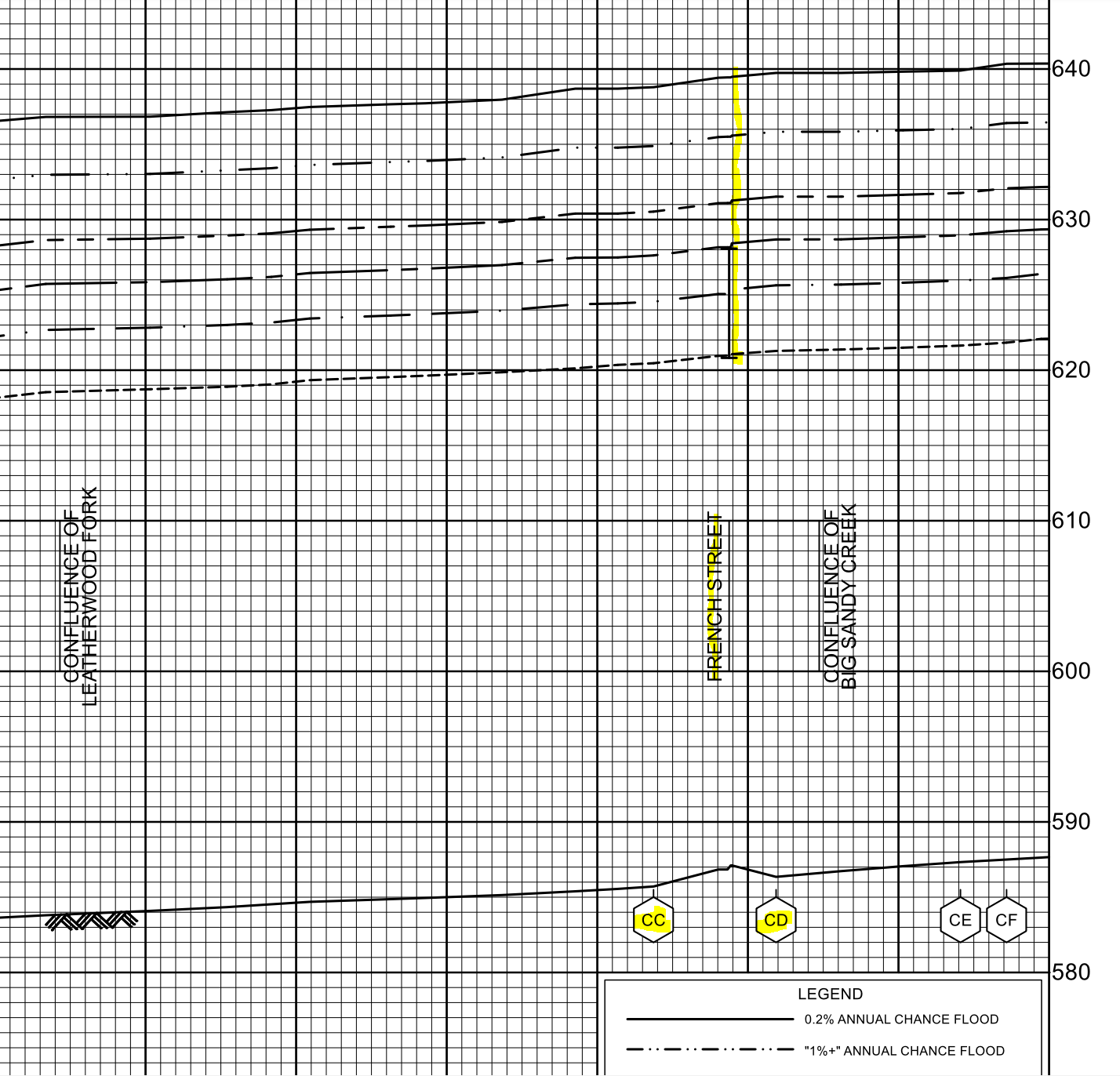 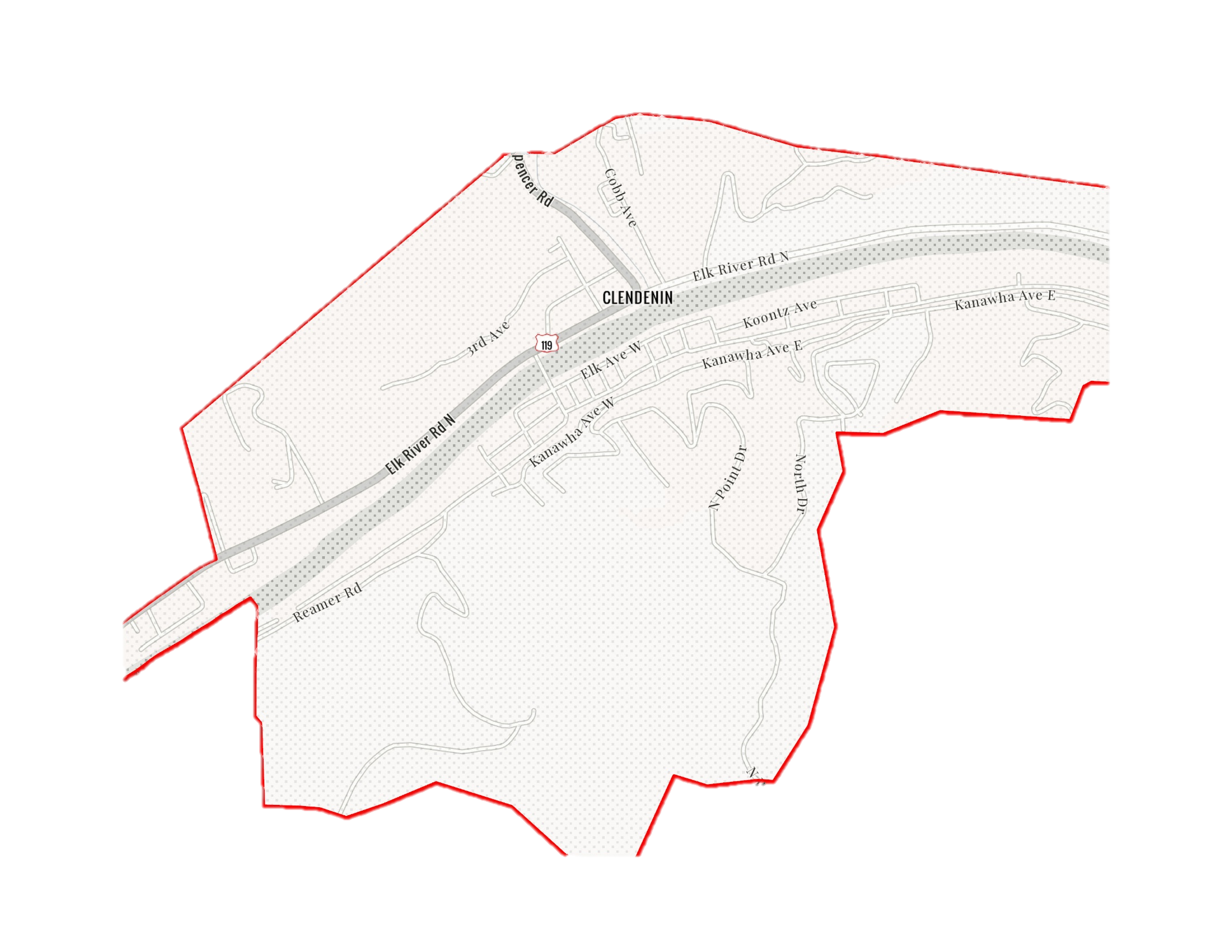 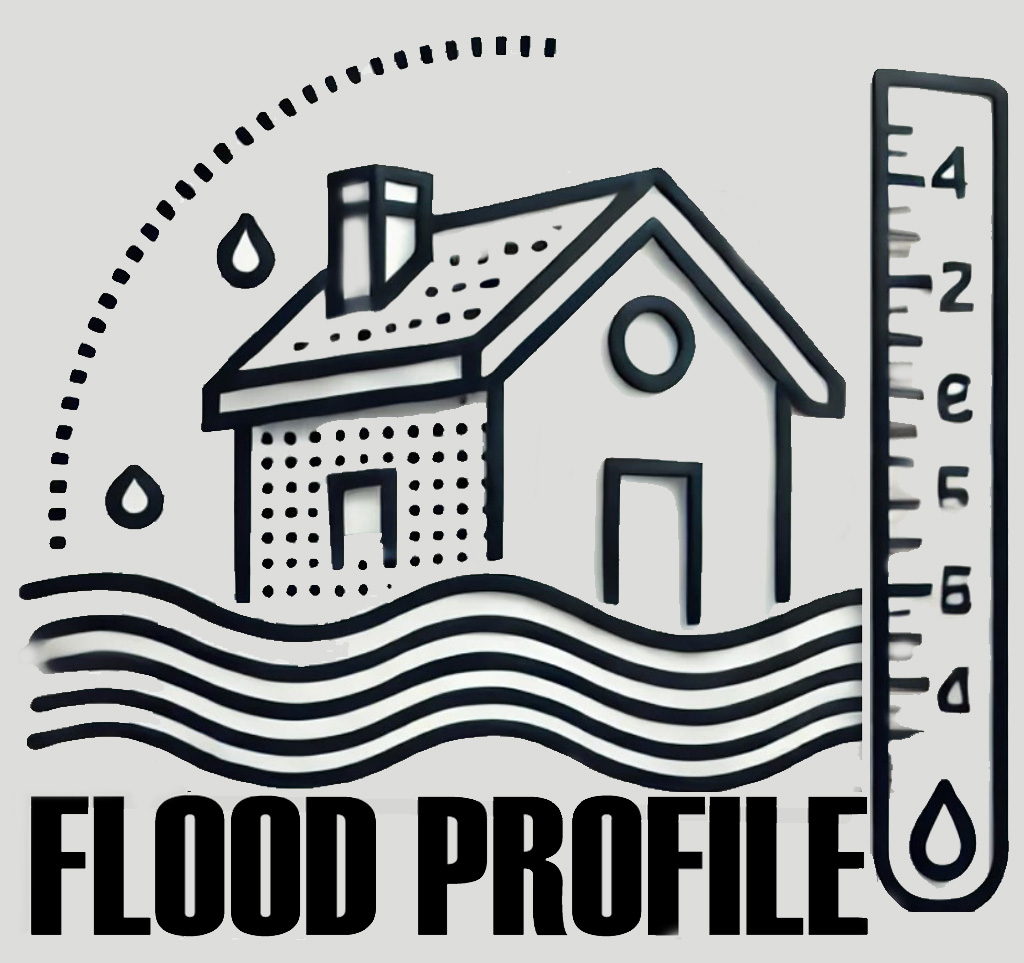 2% Probability of Flood in a year (50-year flood)
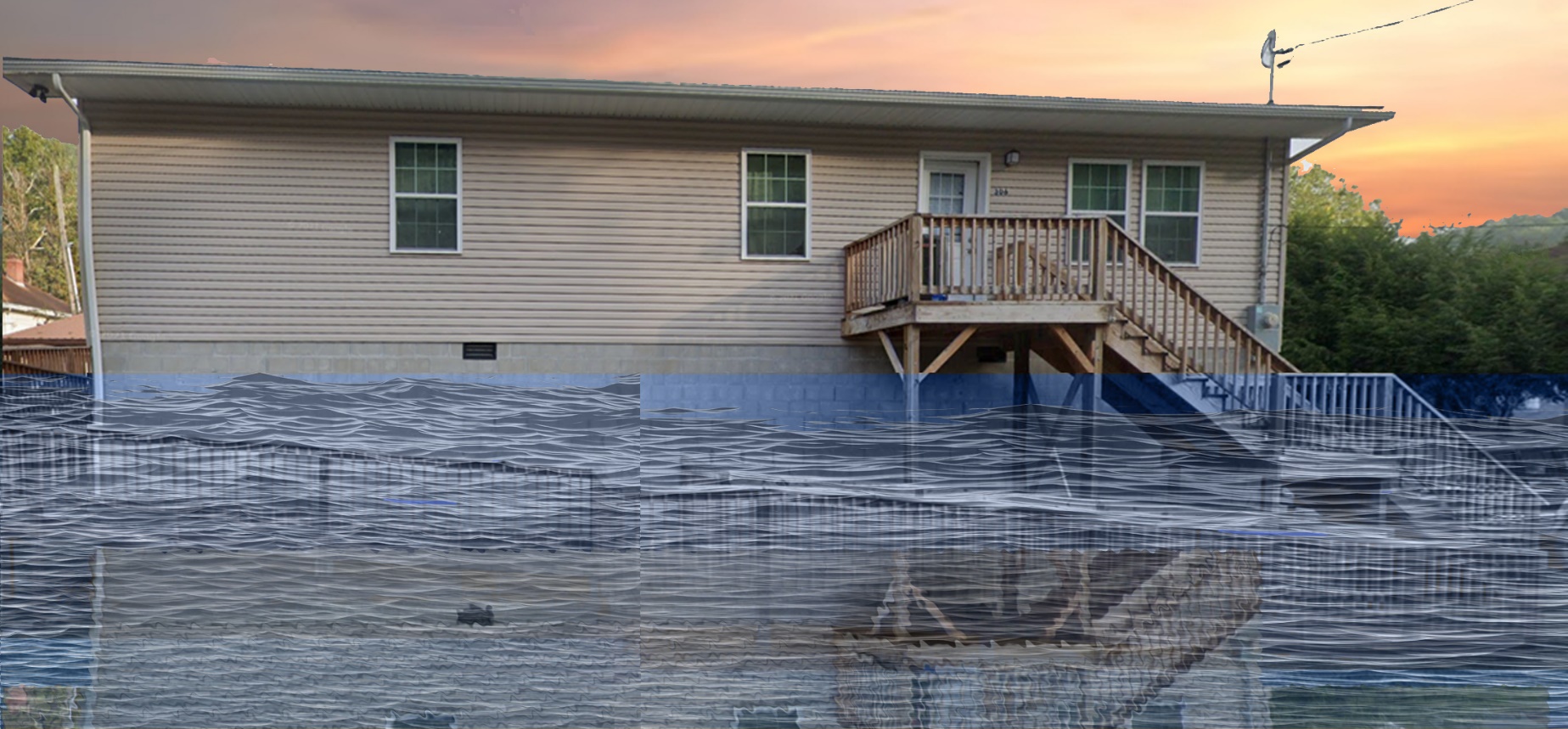 9.5’ (FEMA 2% / 50-Yr)
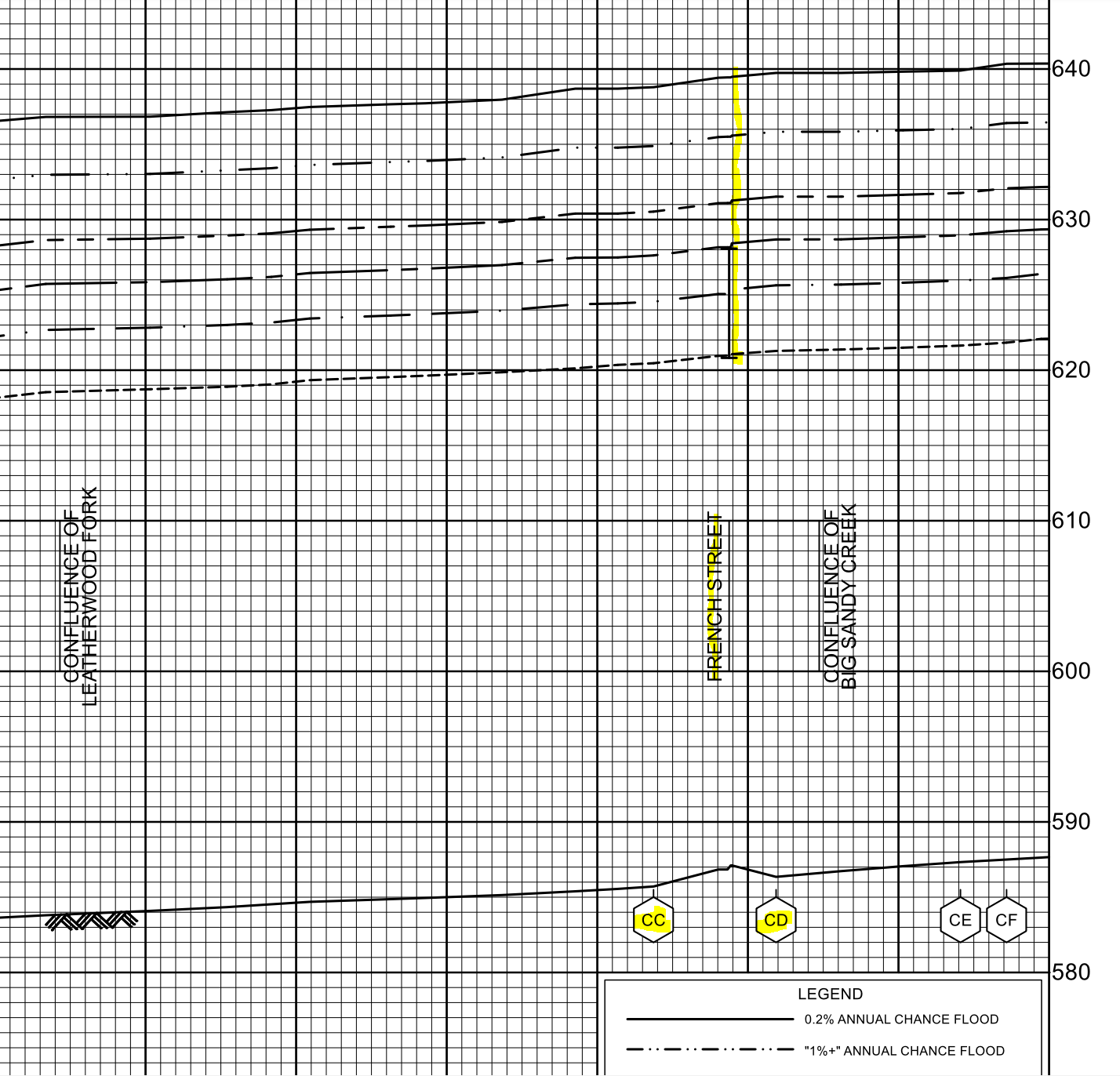 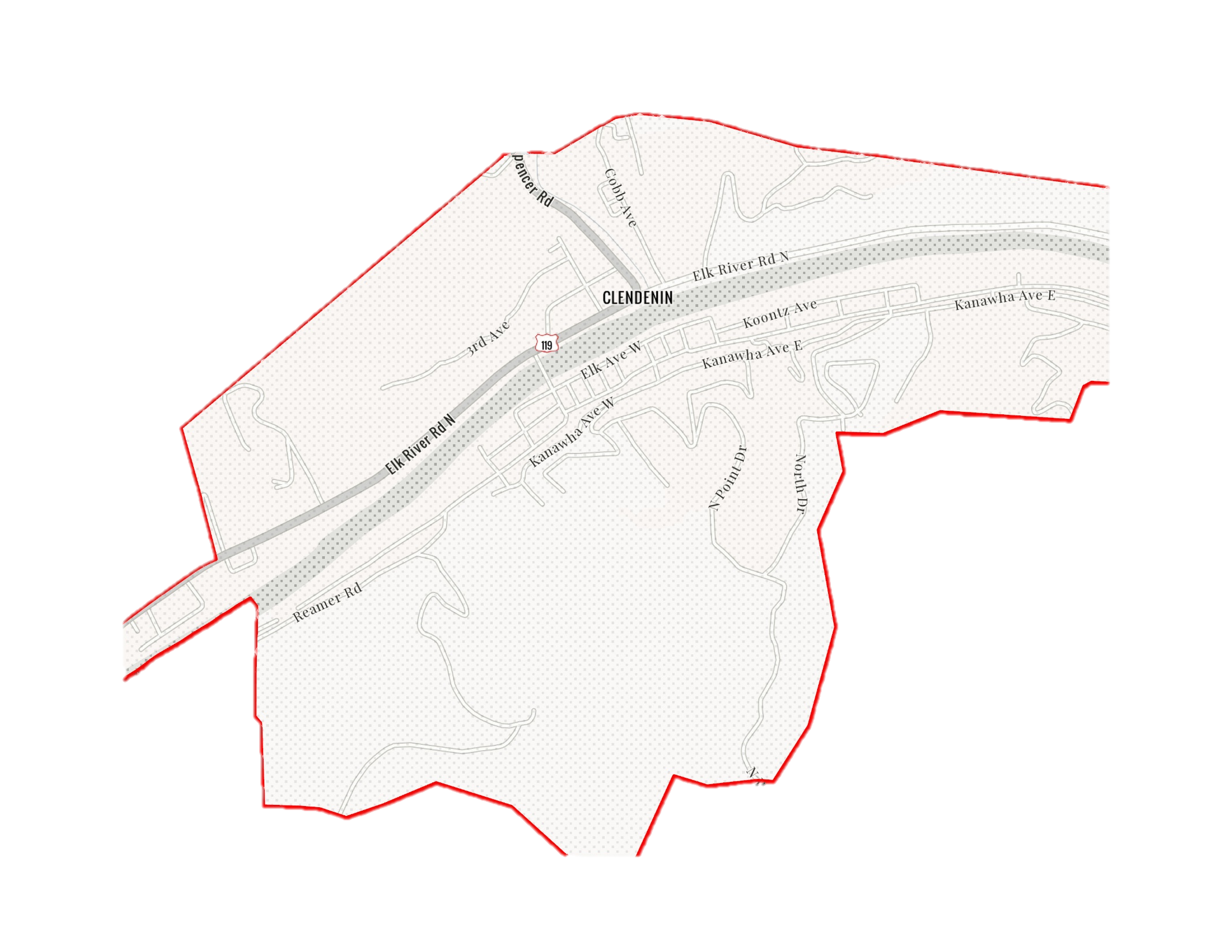 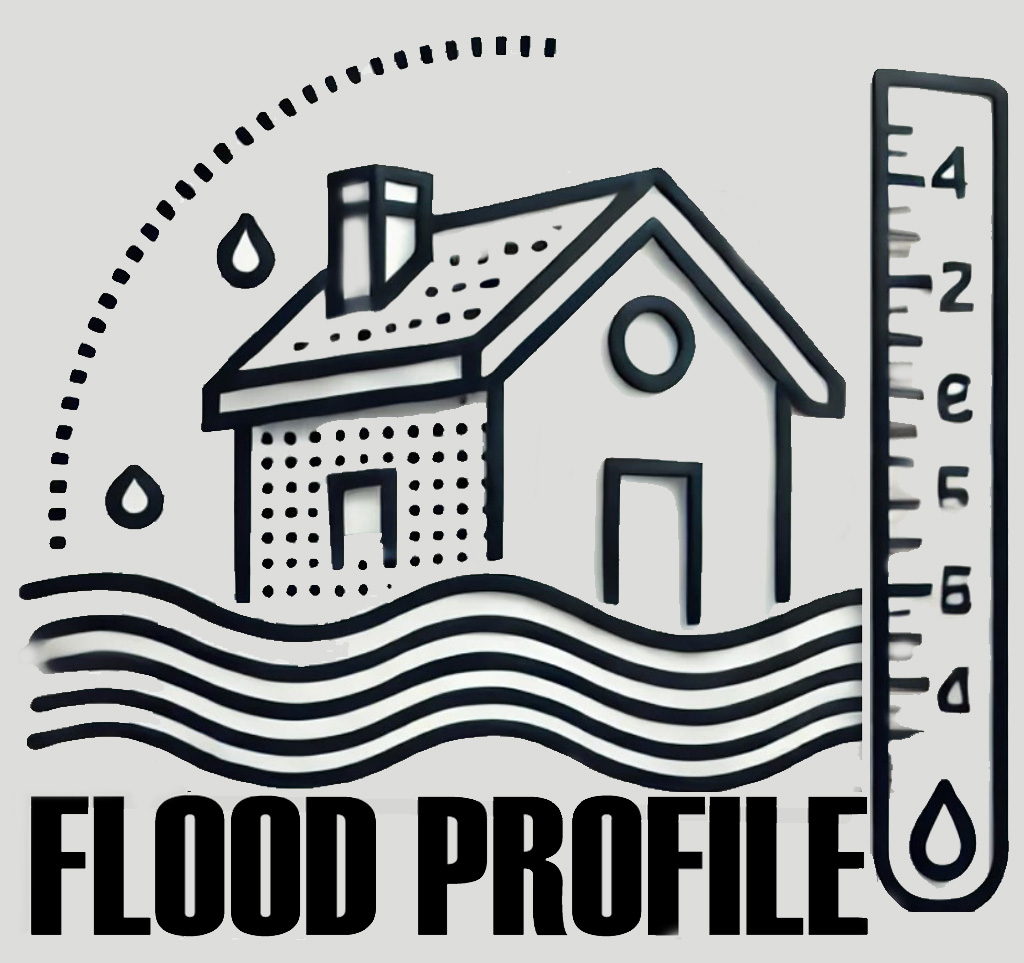 1% Probability of Flood in a year (100-year flood)
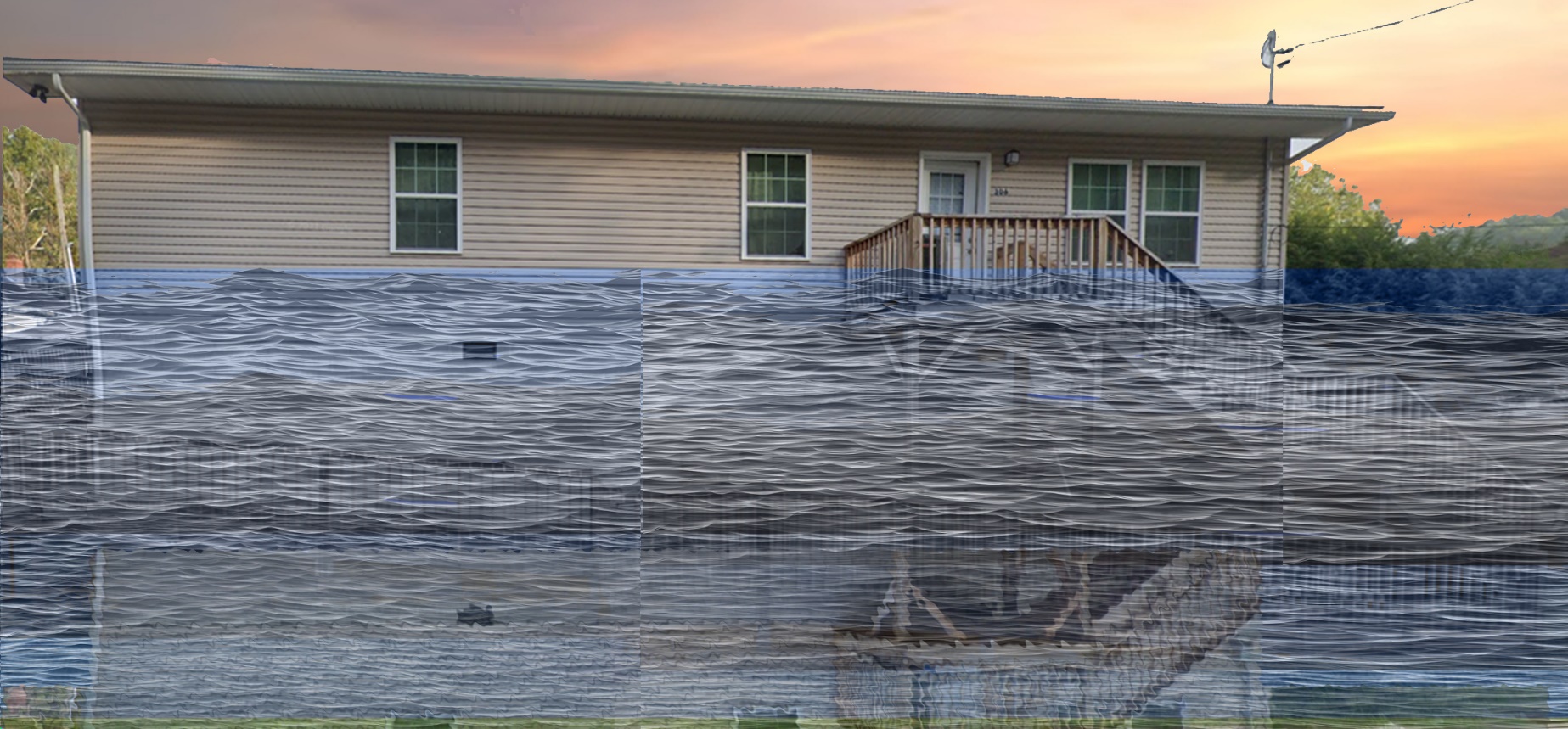 12.3’ (FEMA 2% / 50-Yr)
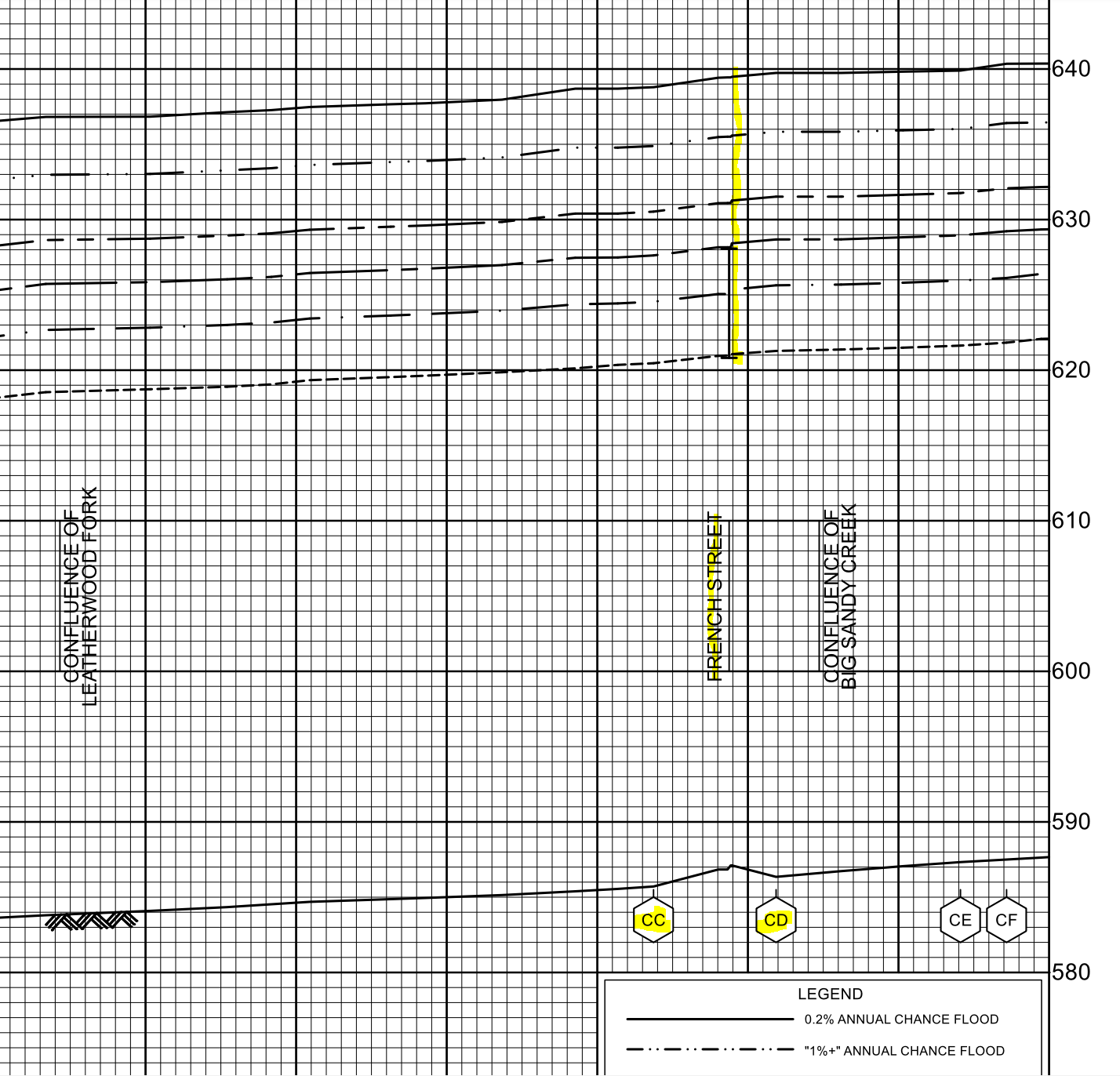 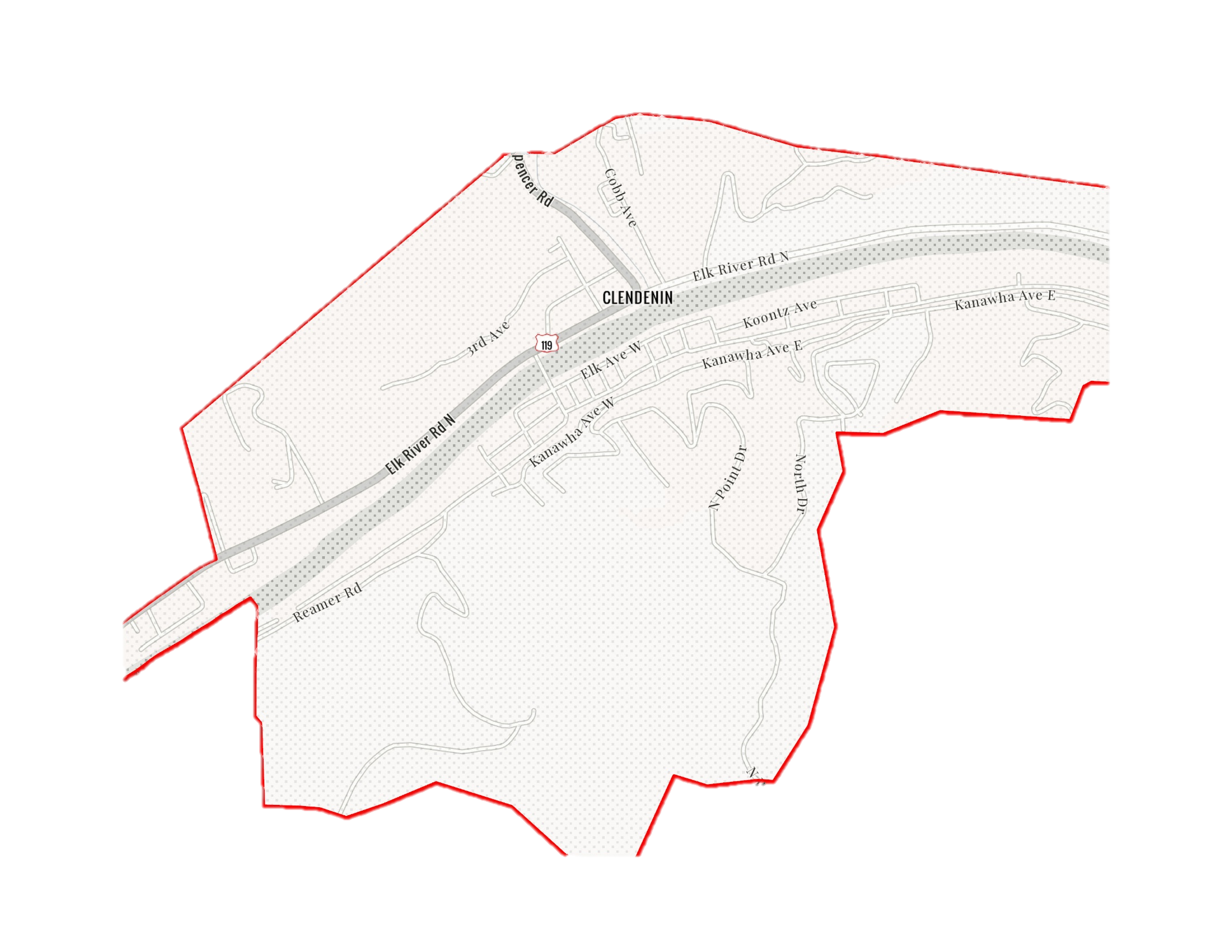 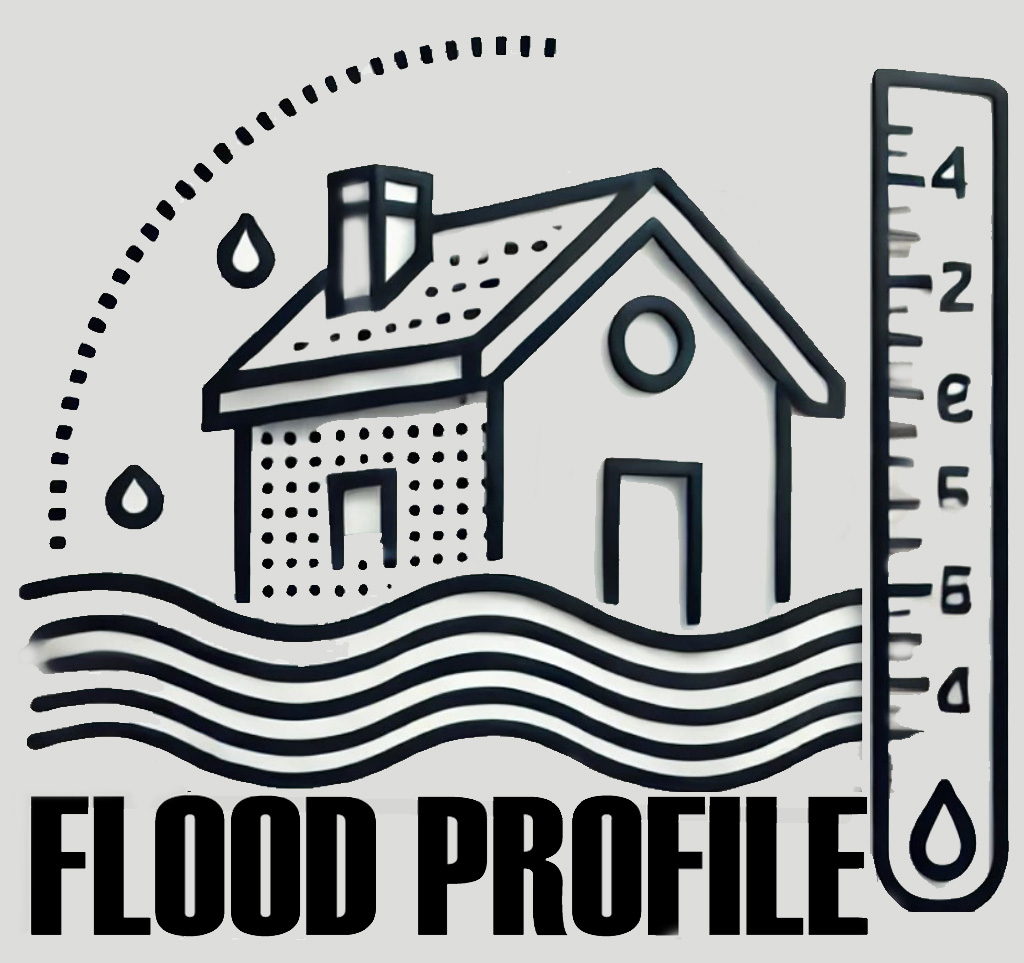 0.2% Probability of Flood in a year (500-year flood)
20.5’ (FEMA 0.2% / 500-Yr)
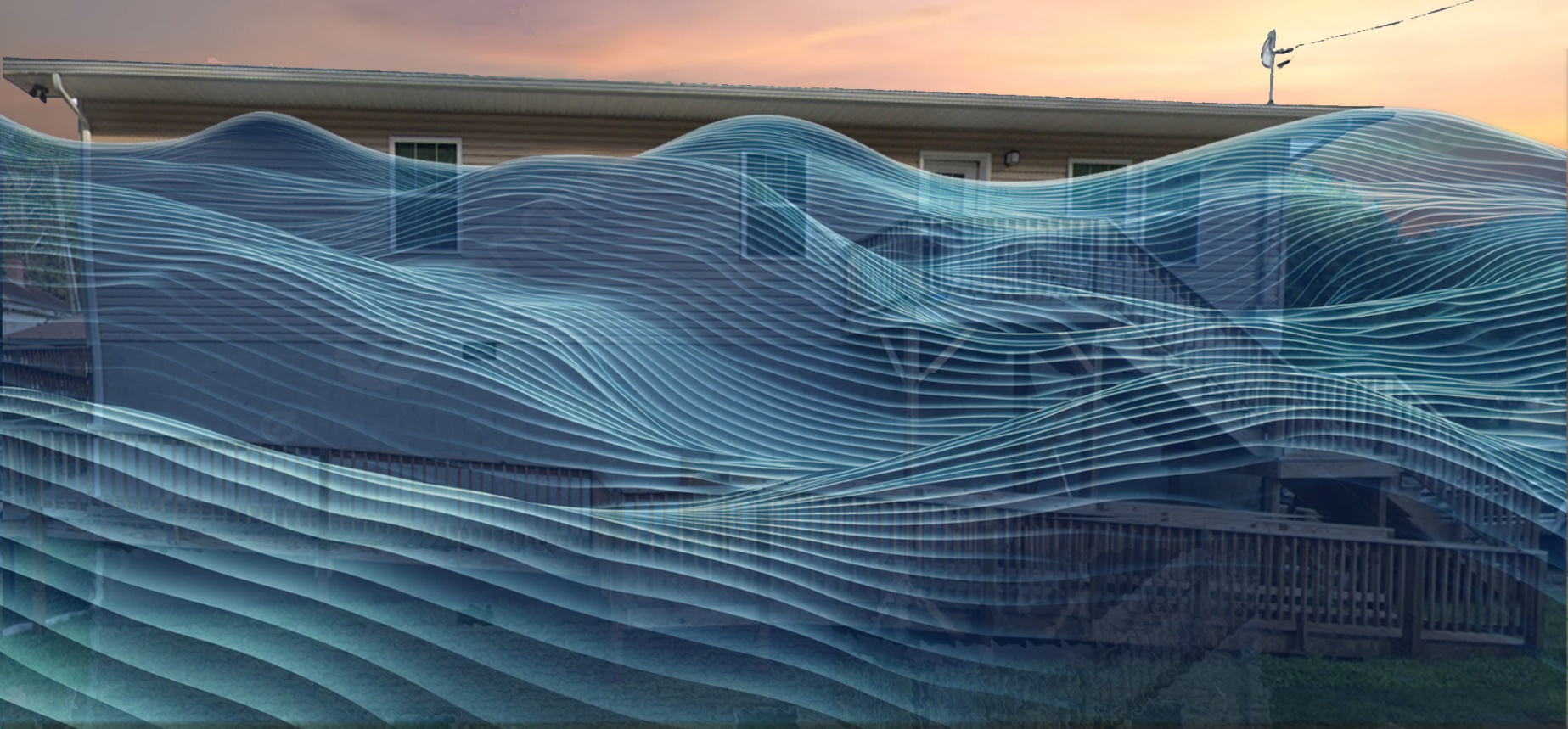 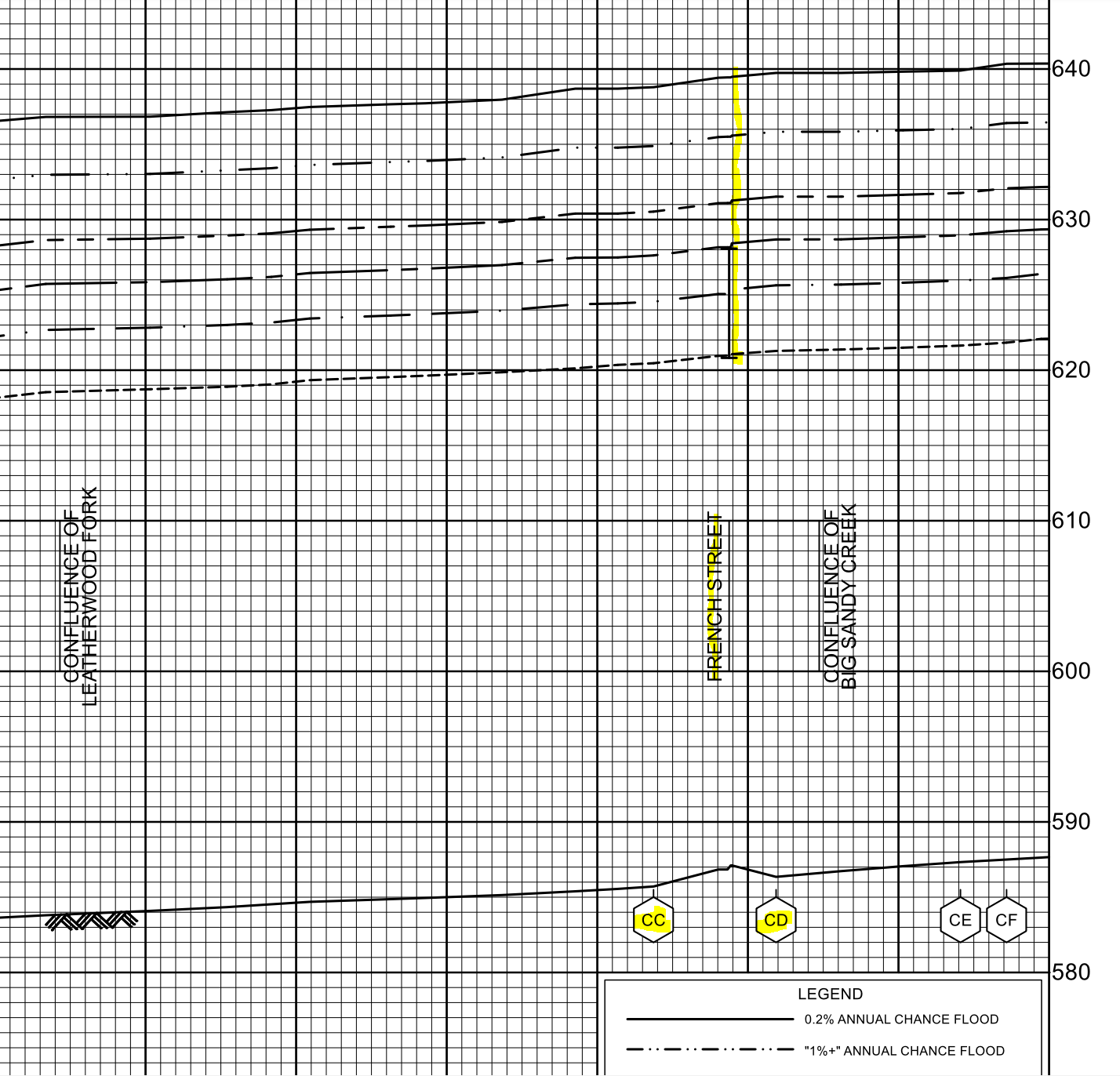 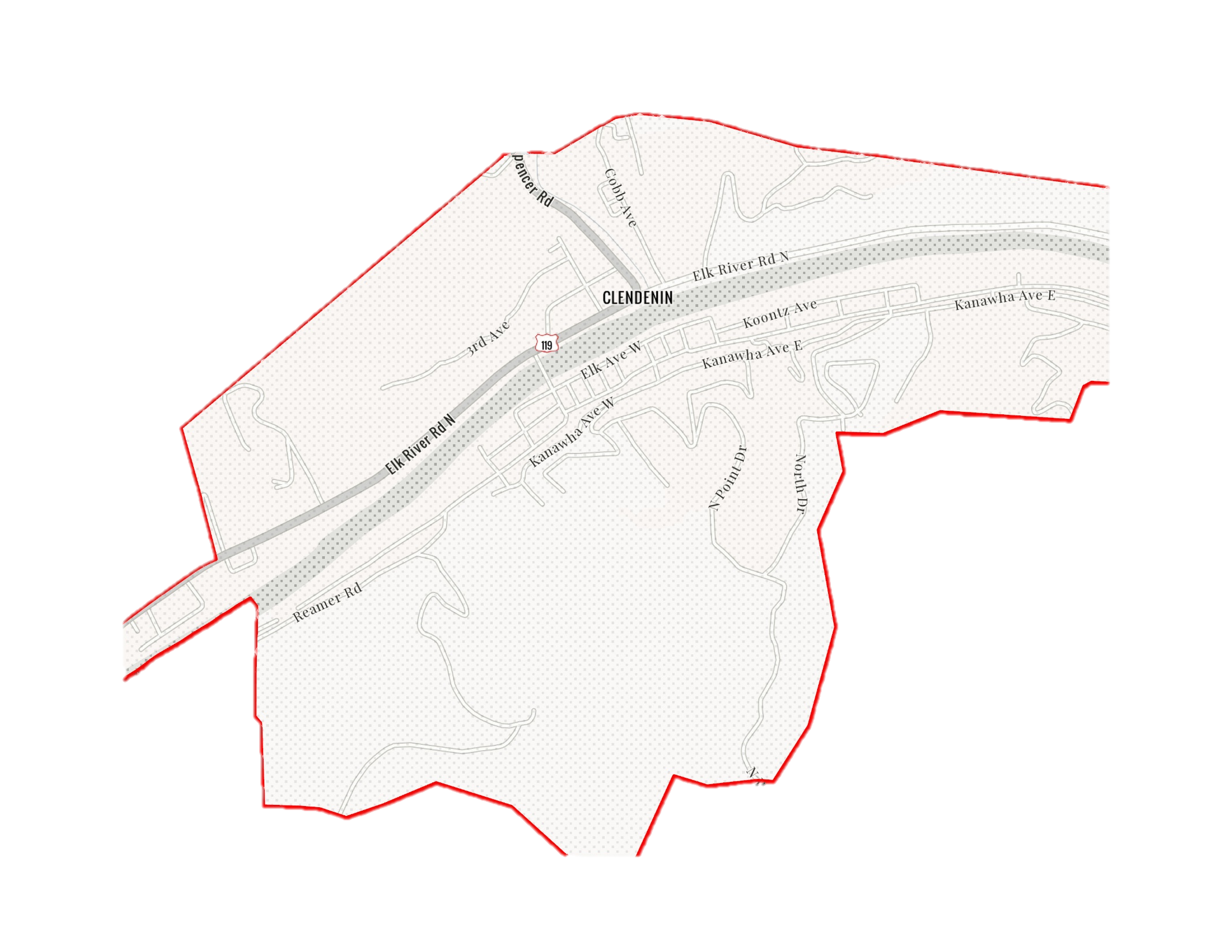 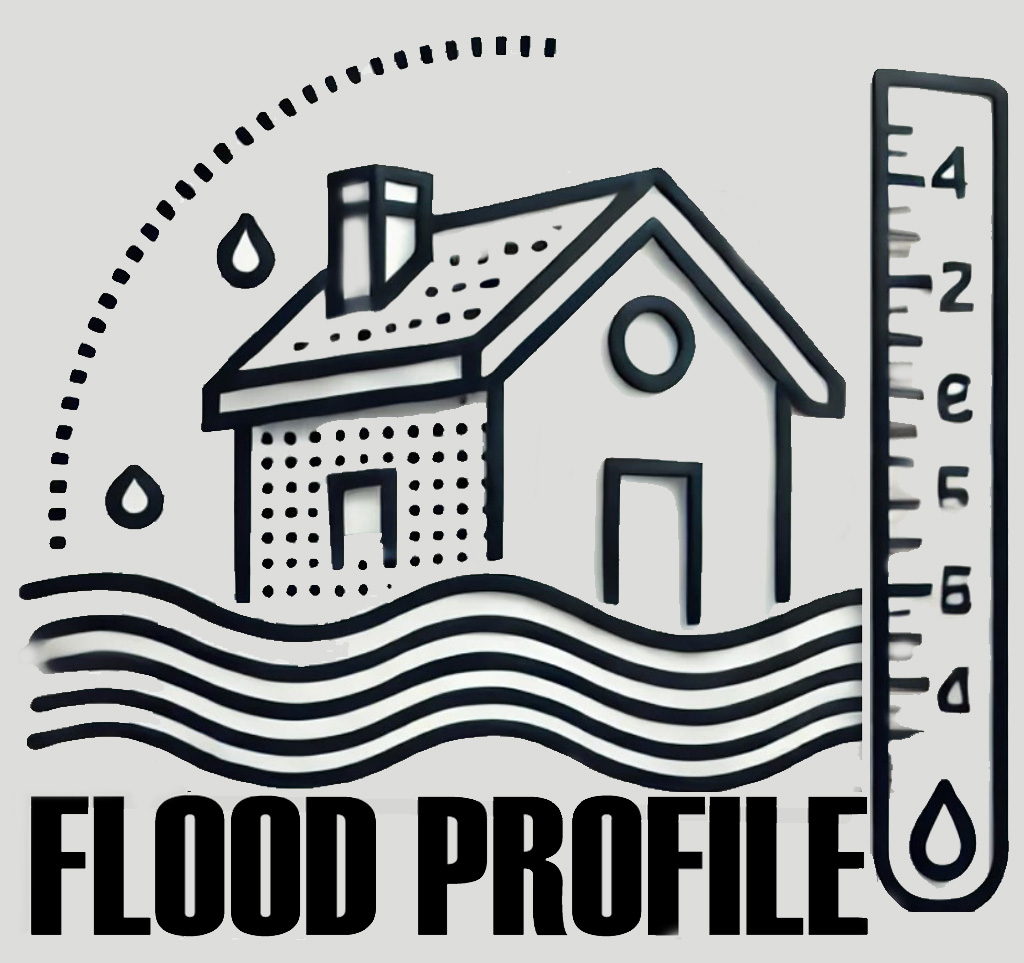 2016 High Watermark
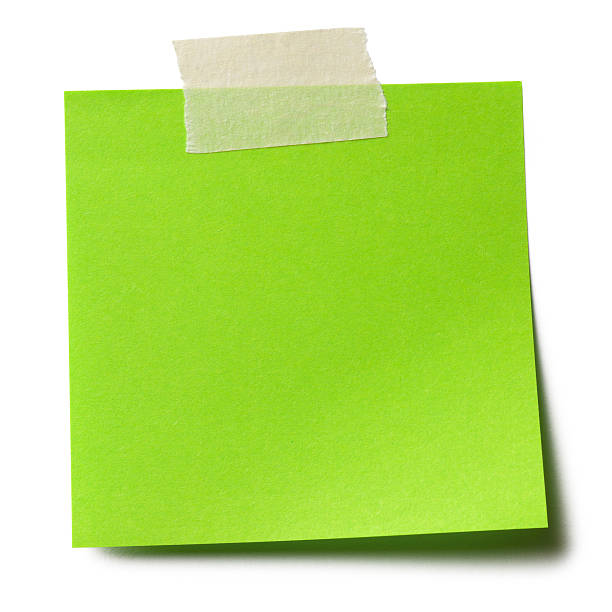 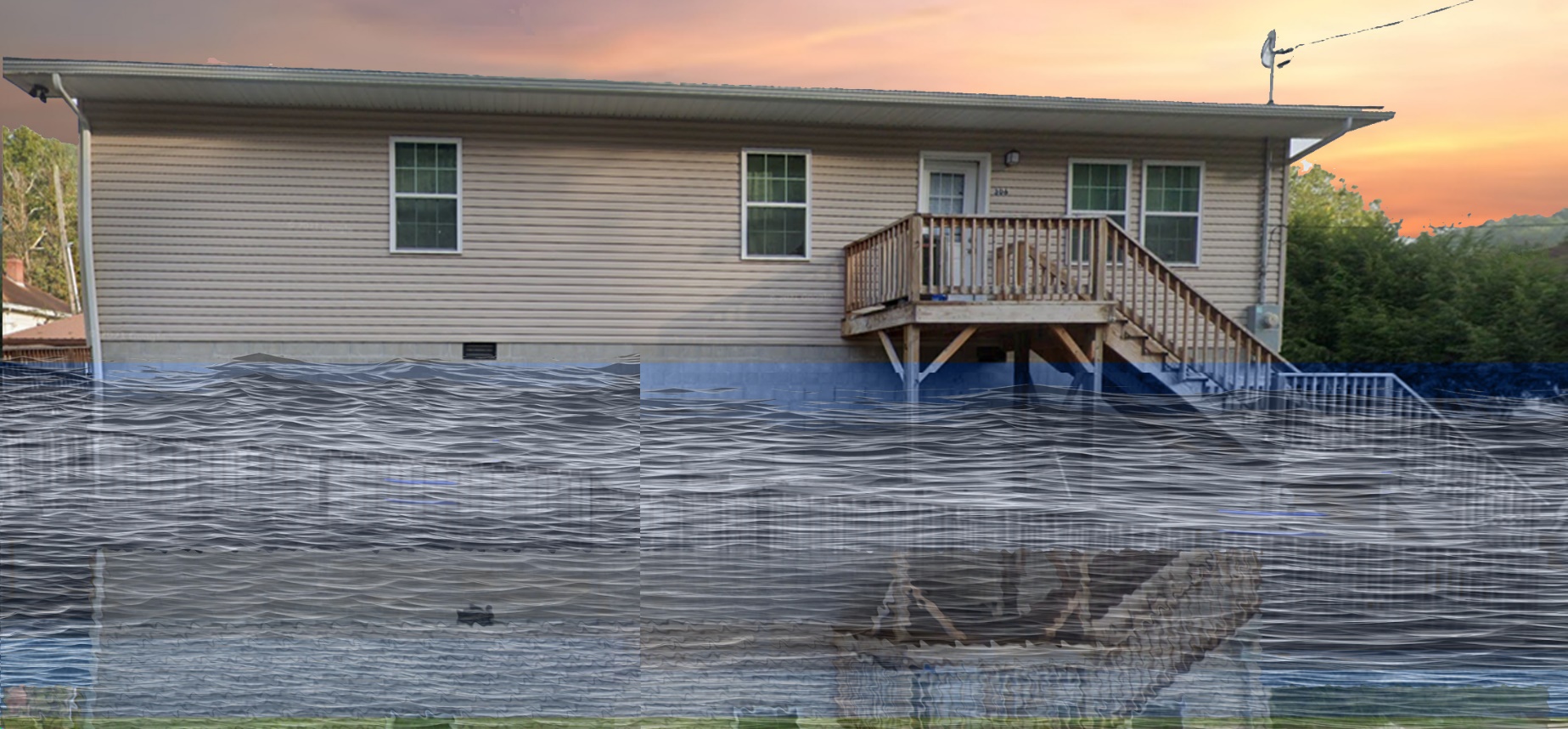 High Watermark
10.5’ (2016 High Water)
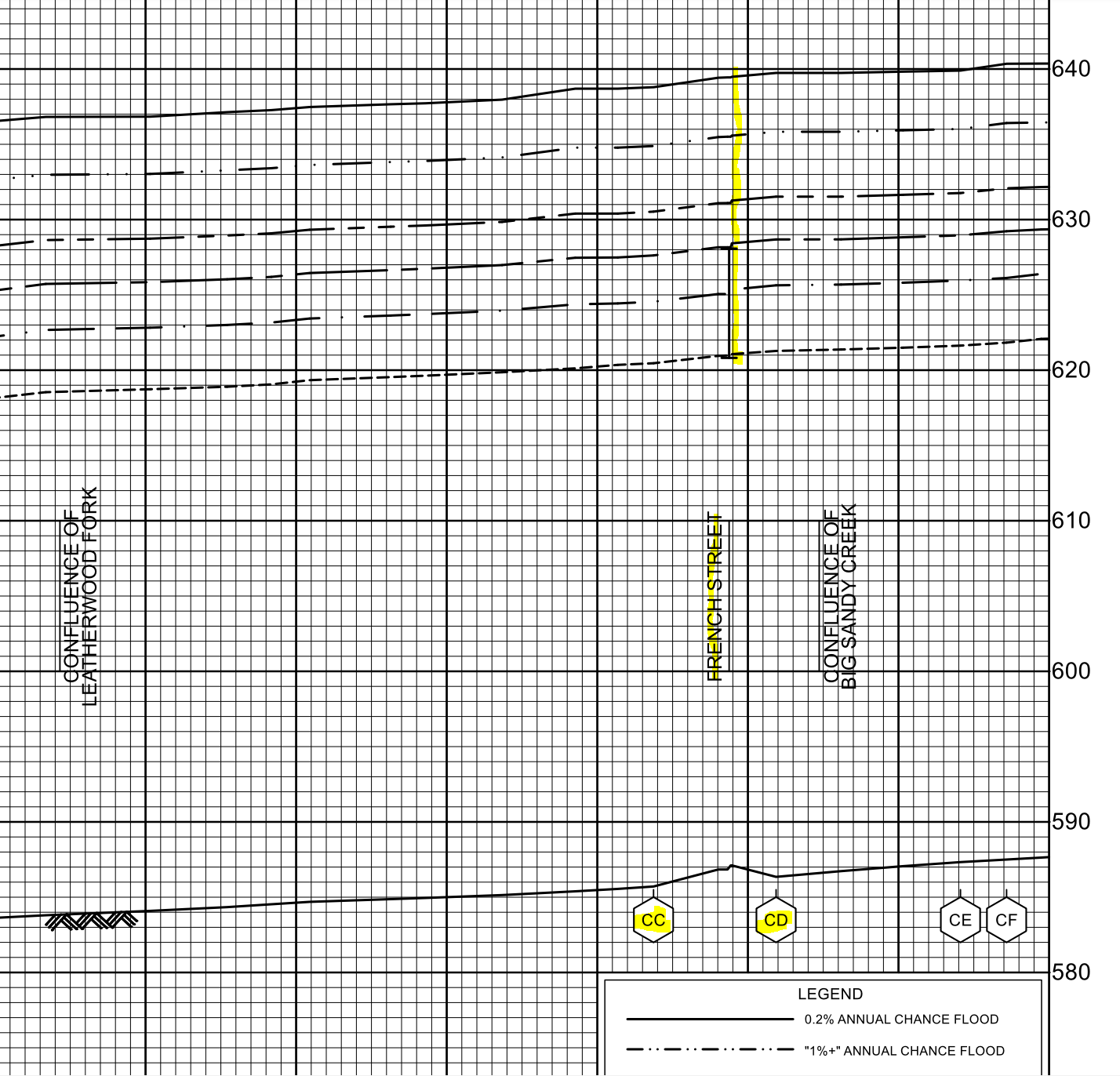 9.5’ (FEMA 2% / 50-Yr)
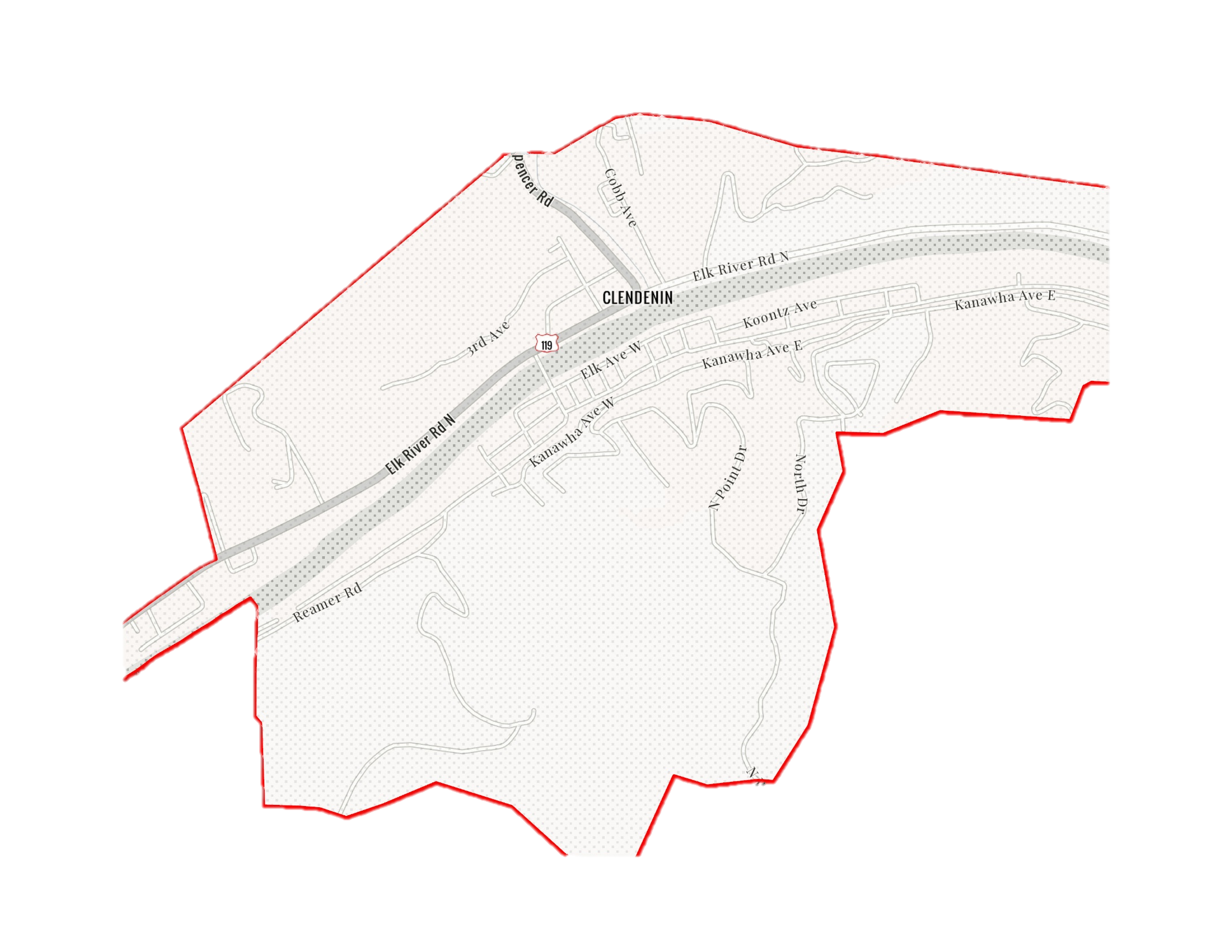 The Design Flood Elevation (DFE) should be the BFE plus 2 feet of freeboard.  The DFE should also be above the high-water marks of the 2016 flood plus freeboard.
306 Maywood Ave., Clendenin, WV, 25045
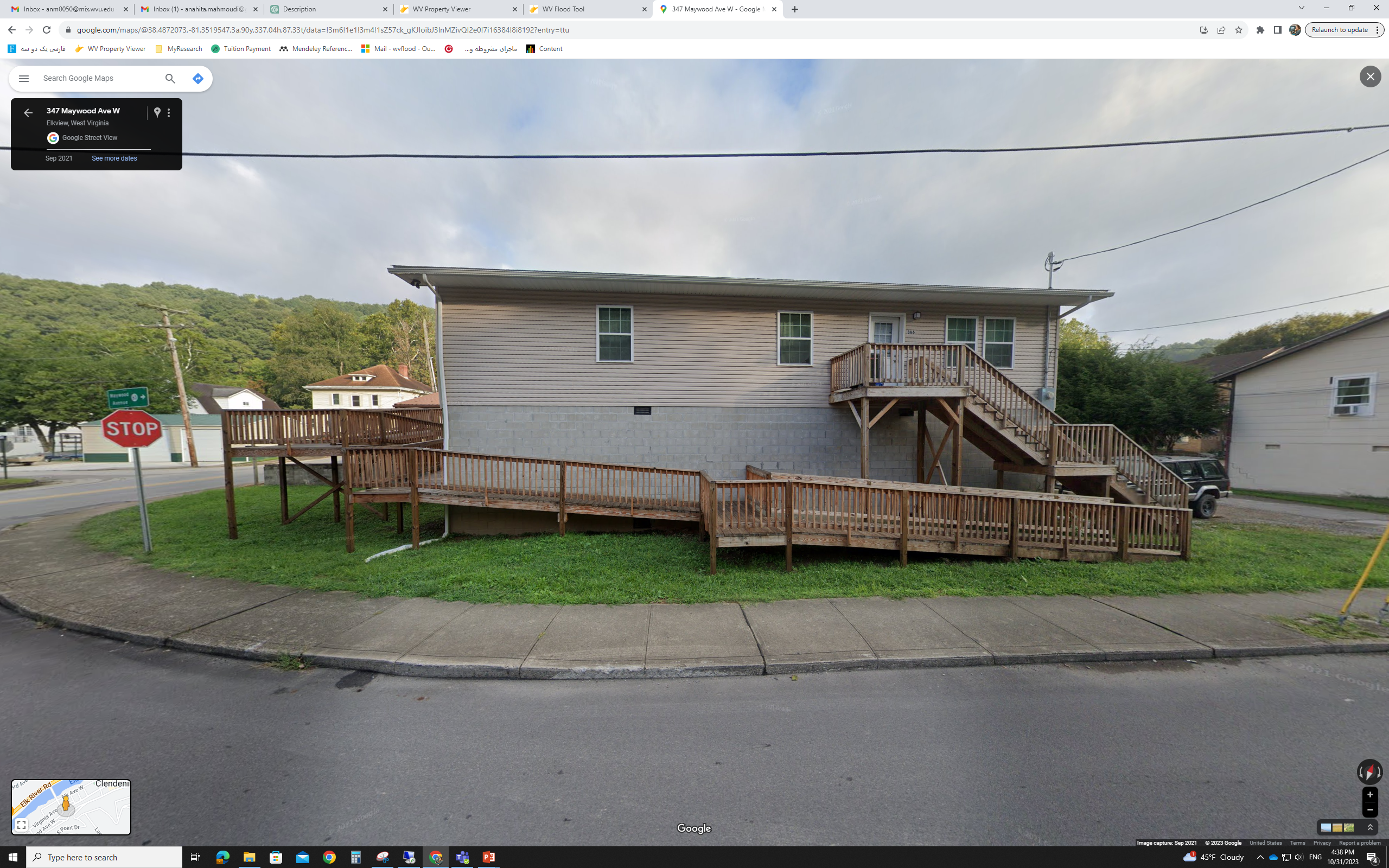 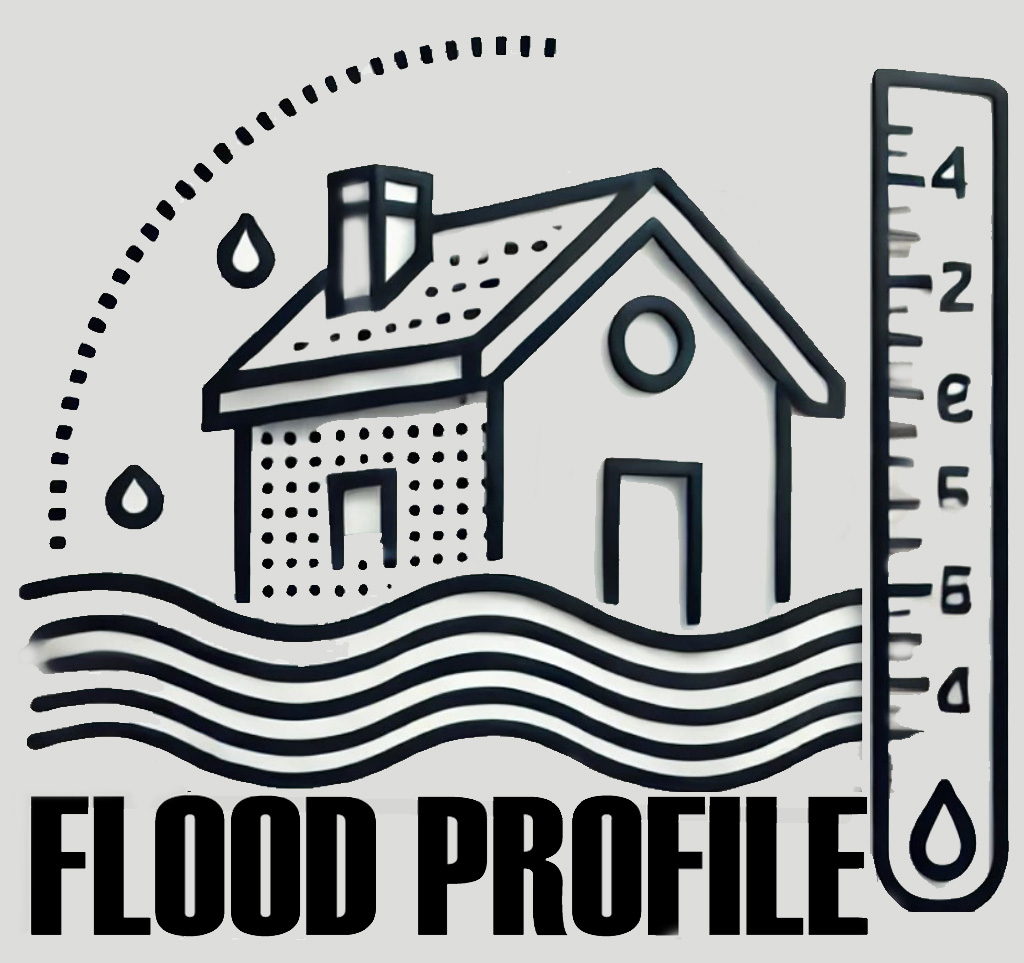 2.0’  (FEMA 10% / 10-Yr)
Building 20-02-0006-0044-0000_306
USGS 2016 Flood High Water Mark
FEMA, Effective 2023
First Street Foundation (FSF, 2022)
FLOOD DEPTHS:
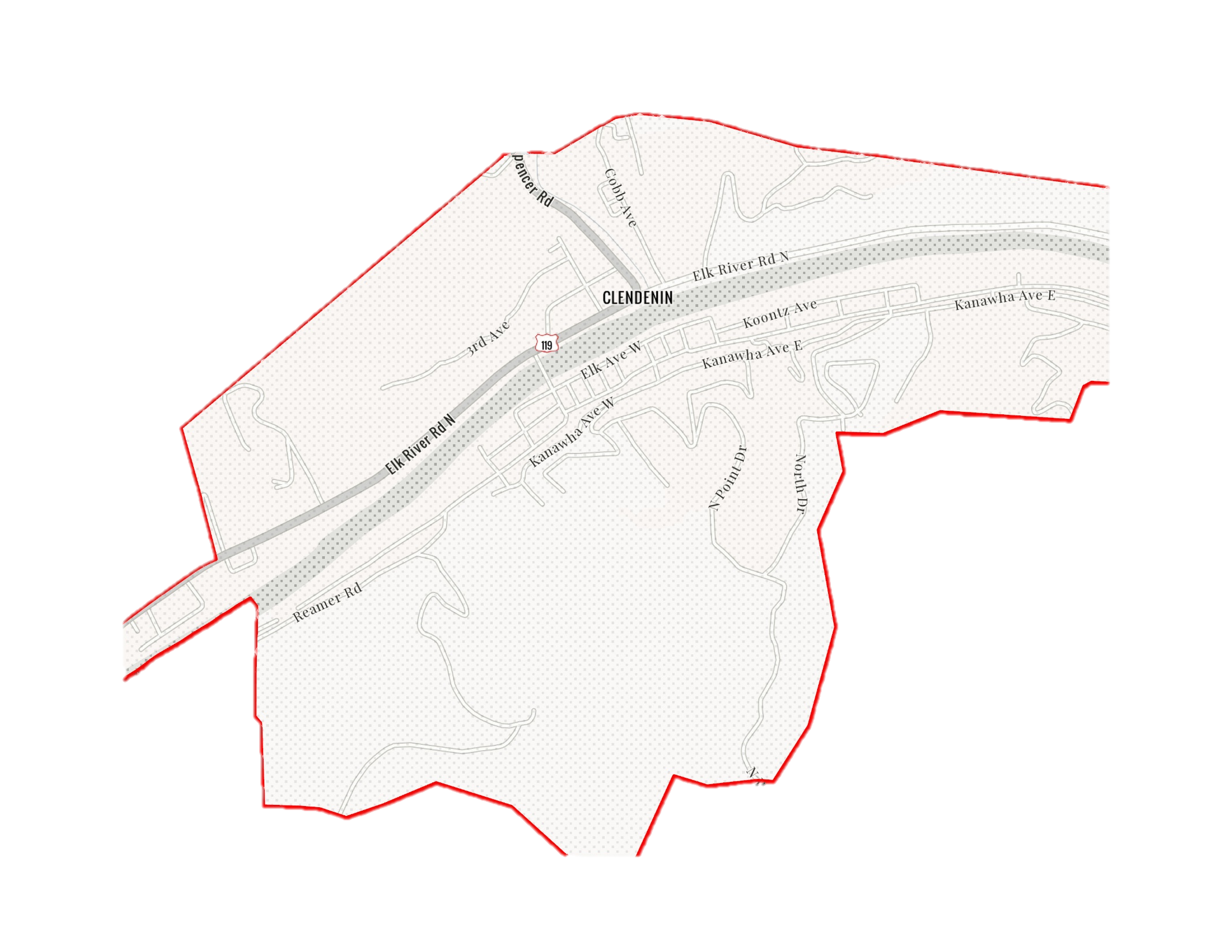 The Design Flood Elevation (DFE) should be the BFE plus 2 feet of freeboard.  The DFE should also be above the high-water marks of the 2016 flood plus freeboard.
306 Maywood Ave., Clendenin, WV, 25045
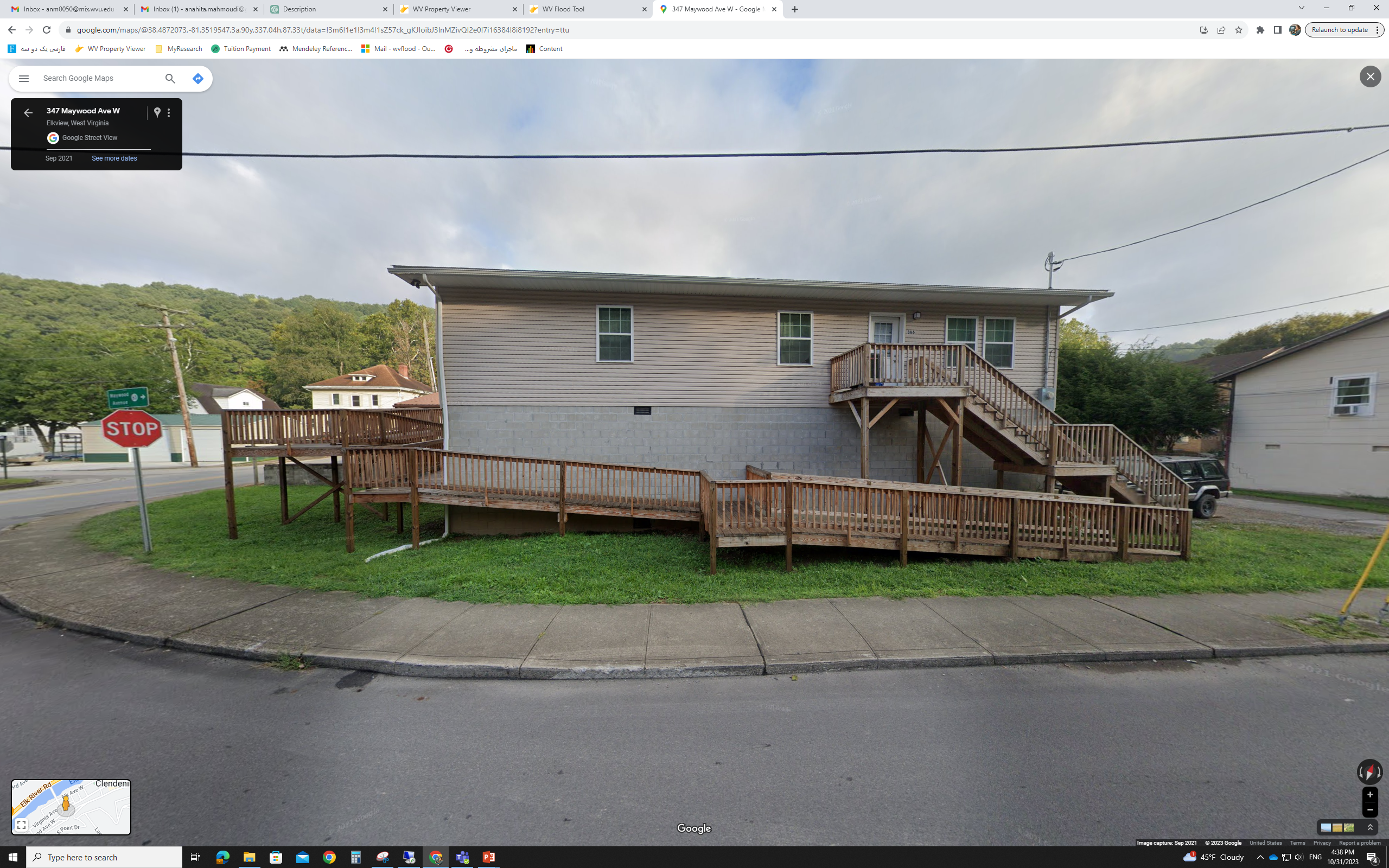 6.0’  (FEMA 4% / 25-Yr)
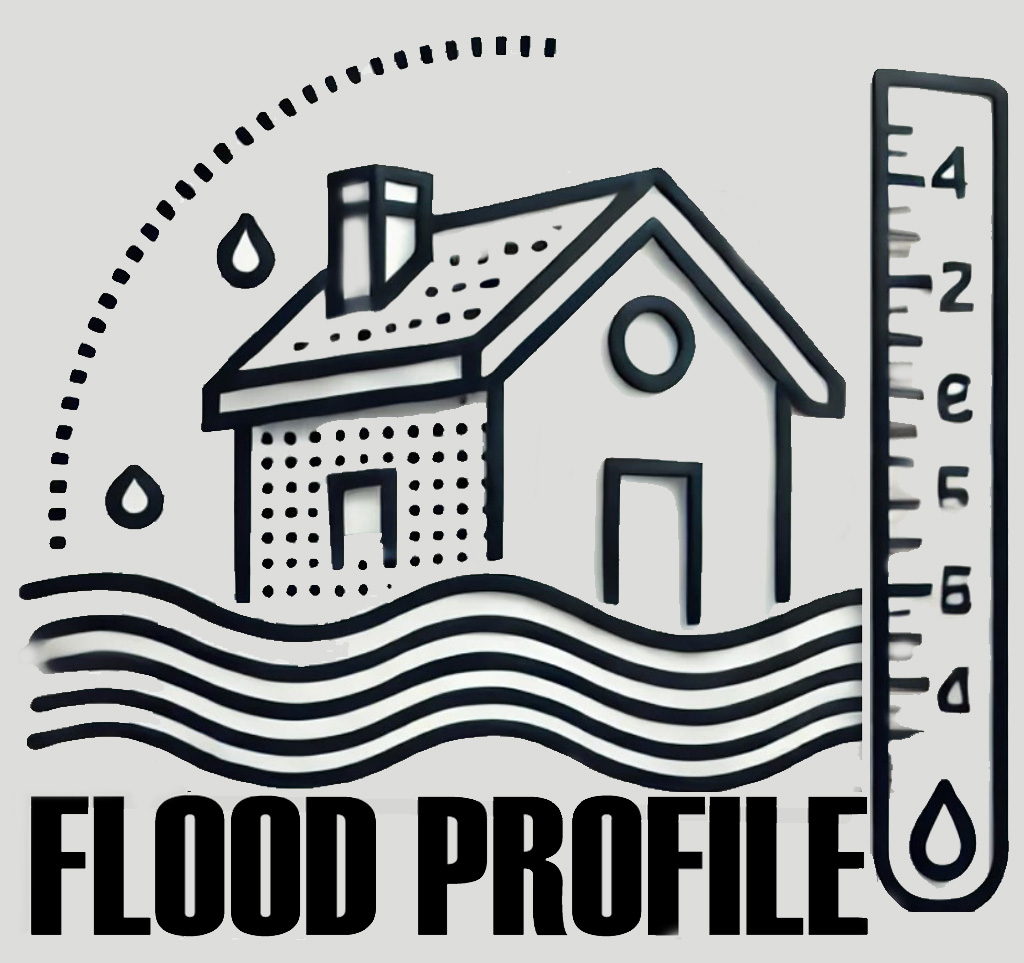 2.0’  (FEMA 10% / 10-Yr)
Building 20-02-0006-0044-0000_306
USGS 2016 Flood High Water Mark
FEMA, Effective 2023
First Street Foundation (FSF, 2022)
FLOOD DEPTHS:
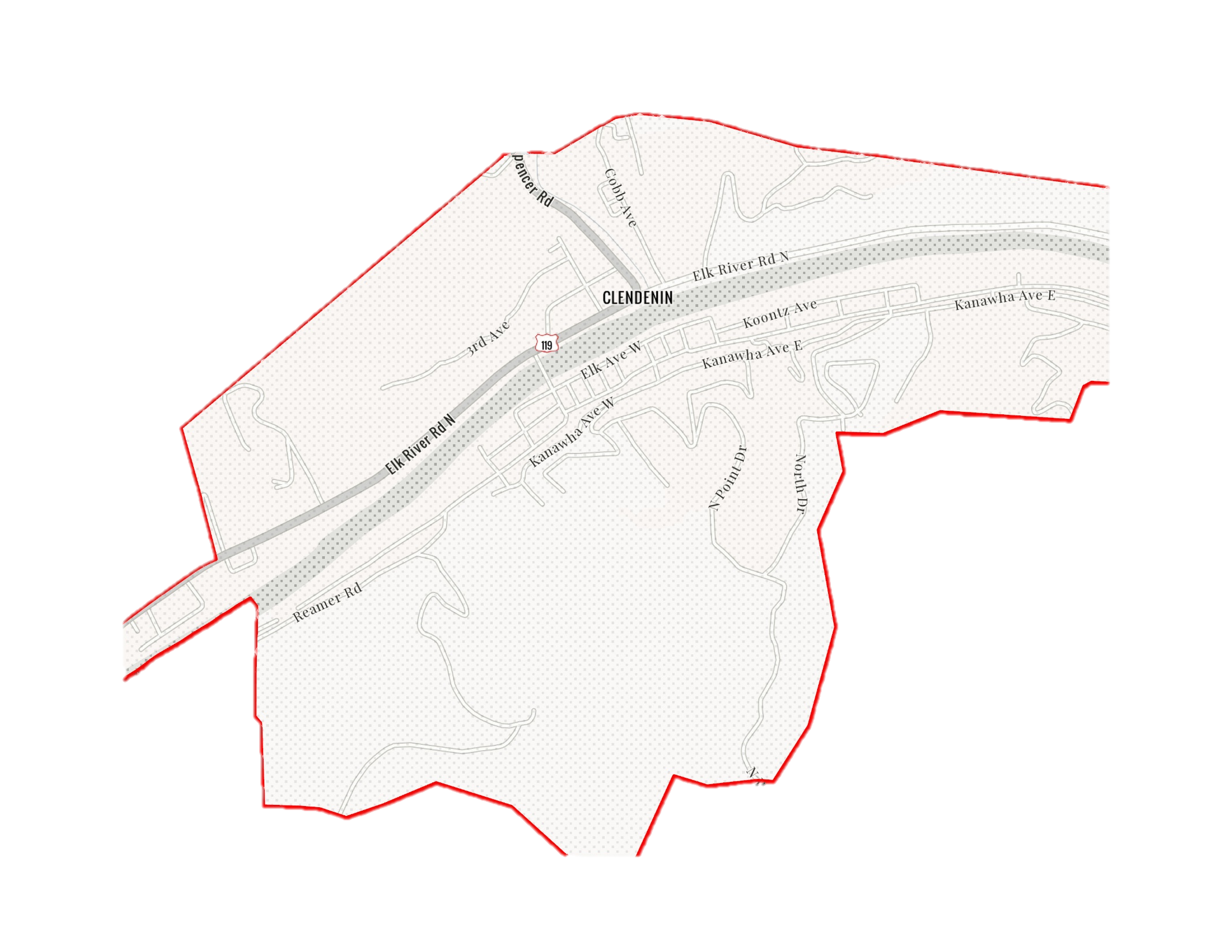 The Design Flood Elevation (DFE) should be the BFE plus 2 feet of freeboard.  The DFE should also be above the high-water marks of the 2016 flood plus freeboard.
306 Maywood Ave., Clendenin, WV, 25045
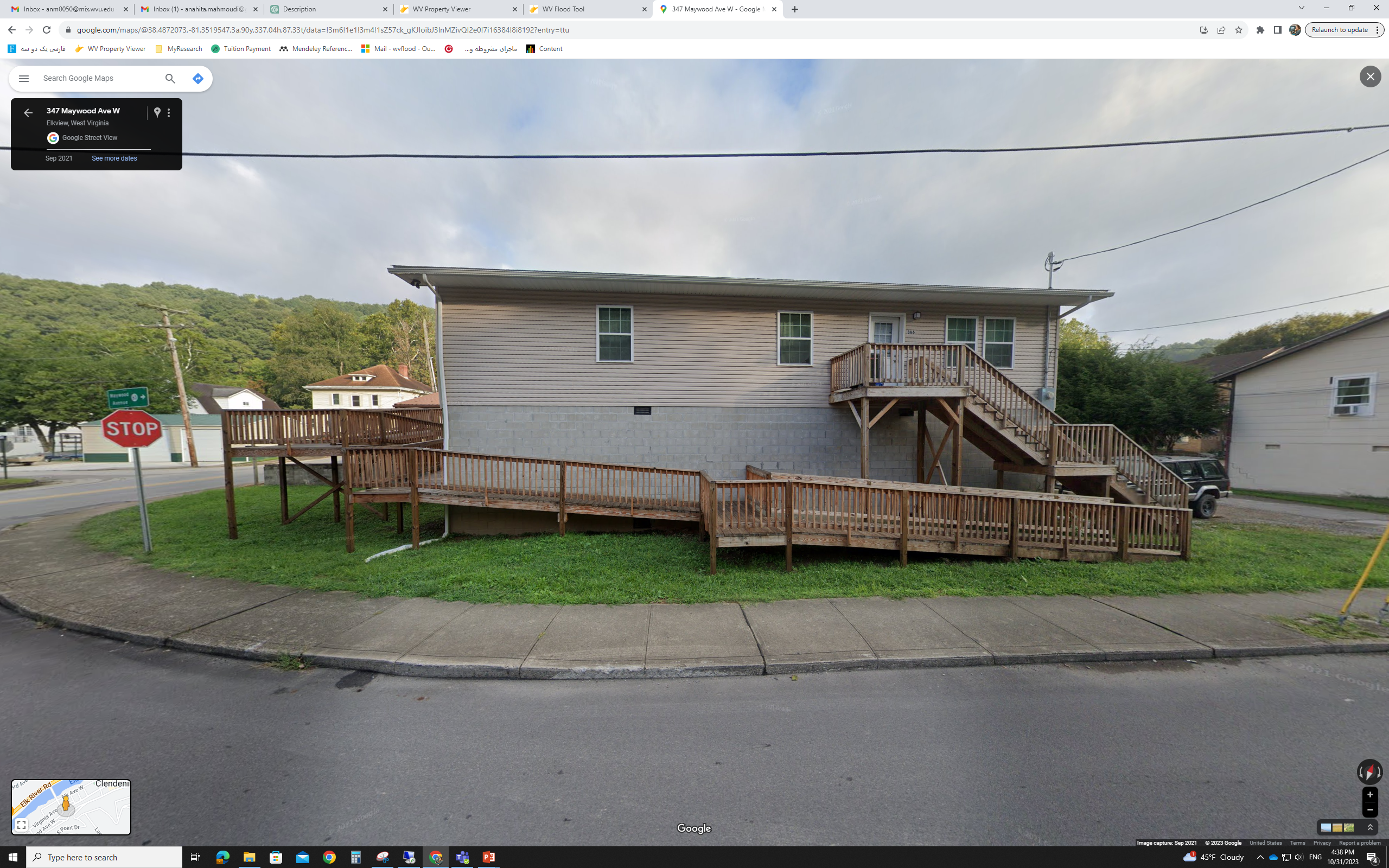 9.5’  (FEMA 2% / 50-Yr)
6.0’  (FEMA 4% / 25-Yr)
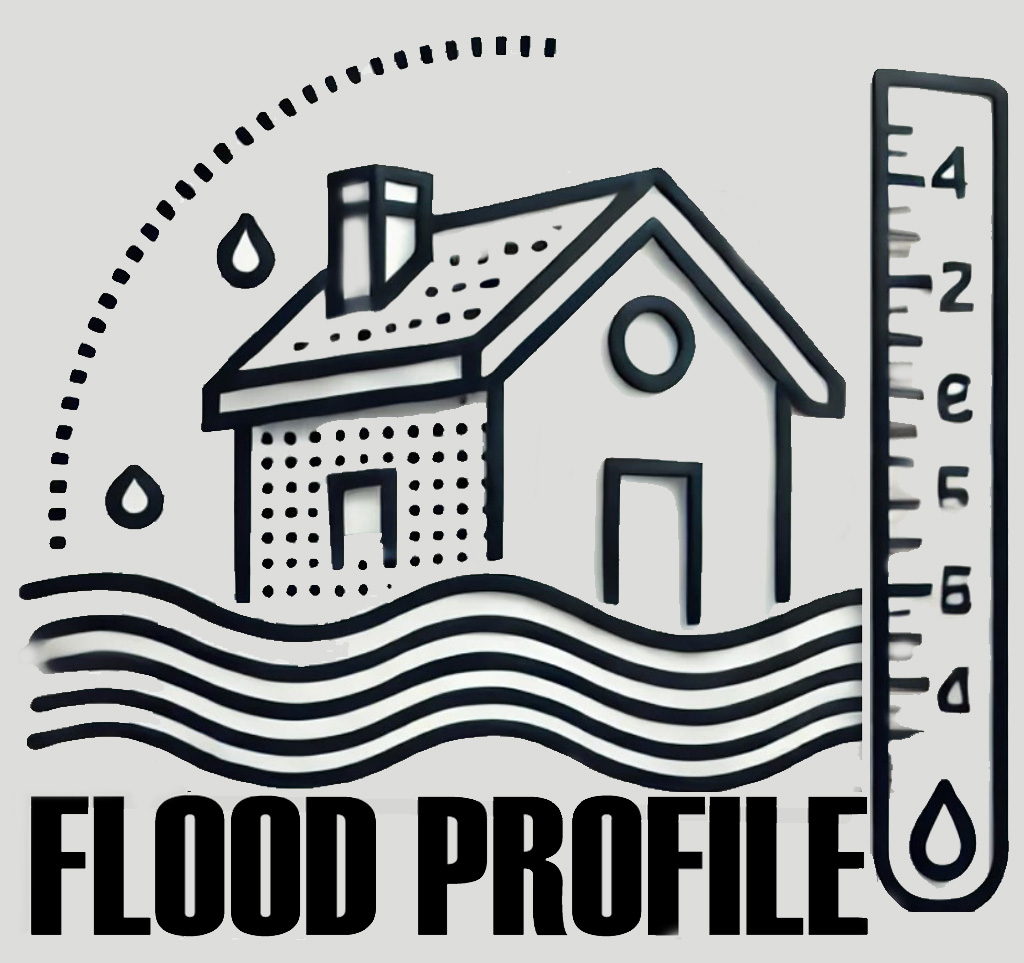 2.0’  (FEMA 10% / 10-Yr)
Building 20-02-0006-0044-0000_306
FLOOD DEPTHS:
USGS 2016 Flood High Water Mark
FEMA
First Street Foundation (FSF)
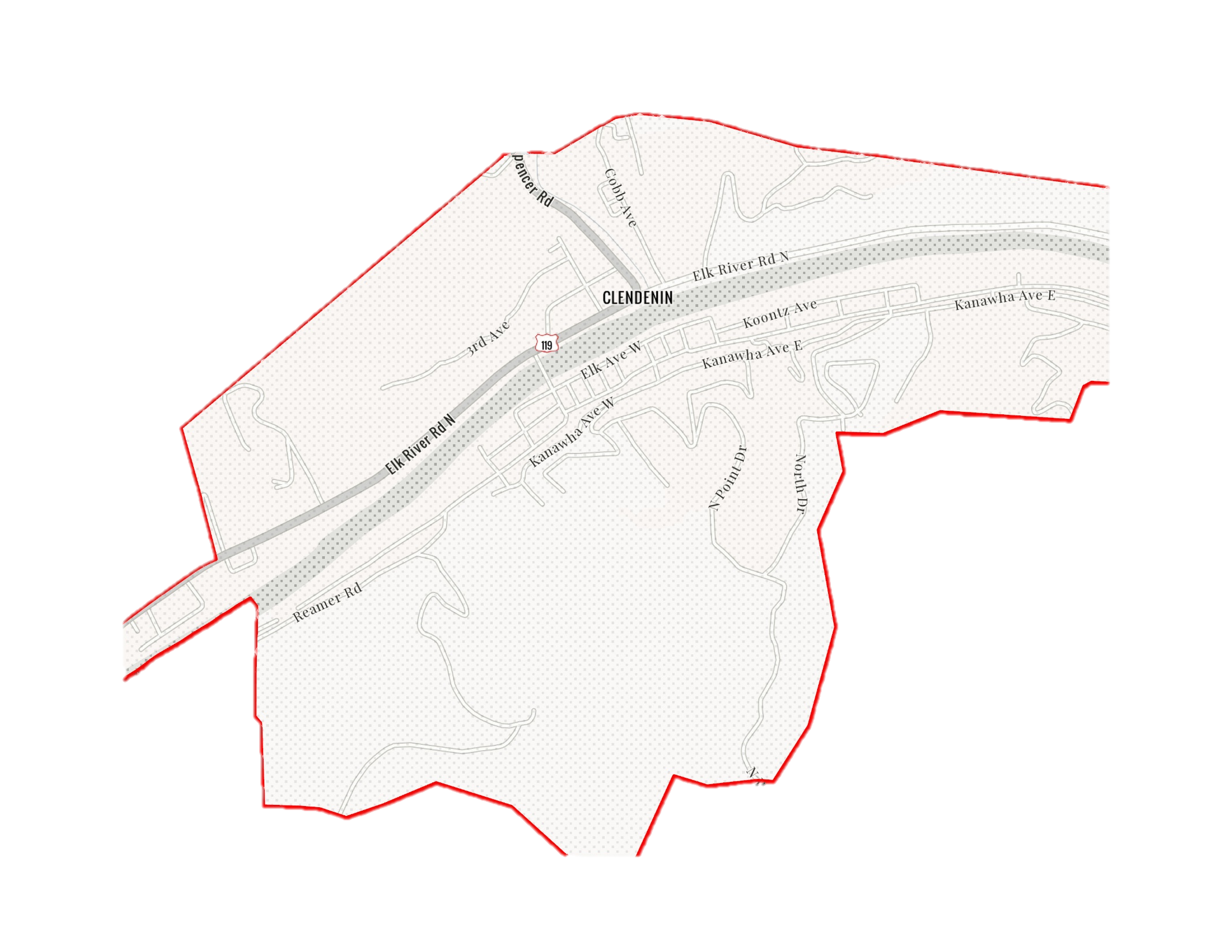 The Design Flood Elevation (DFE) should be the BFE plus 2 feet of freeboard.  The DFE should also be above the high-water marks of the 2016 flood plus freeboard.
306 Maywood Ave., Clendenin, WV, 25045
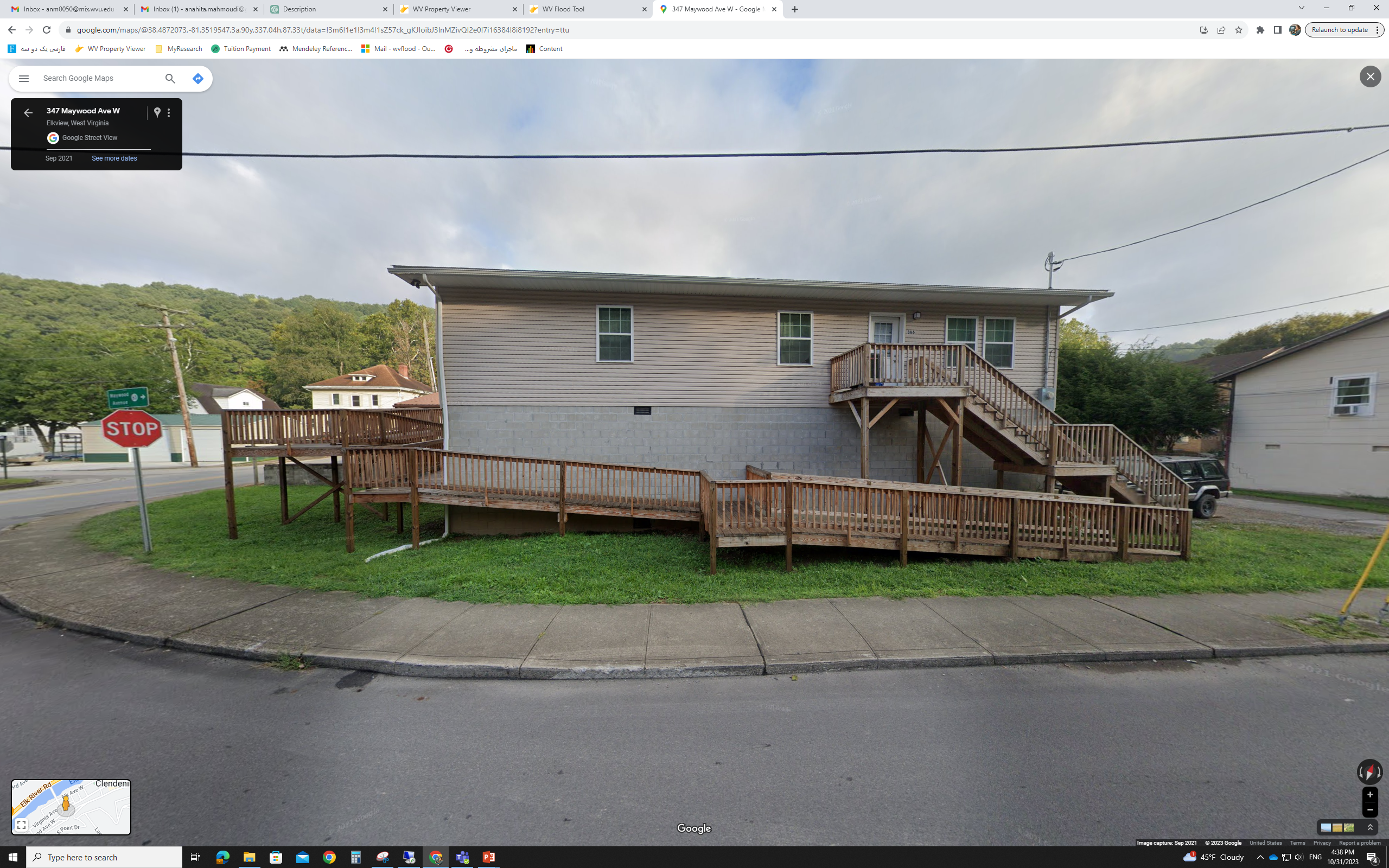 10.5’ (2016 High Water)
9.5’  (FEMA 2% / 50-Yr)
6.0’  (FEMA 4% / 25-Yr)
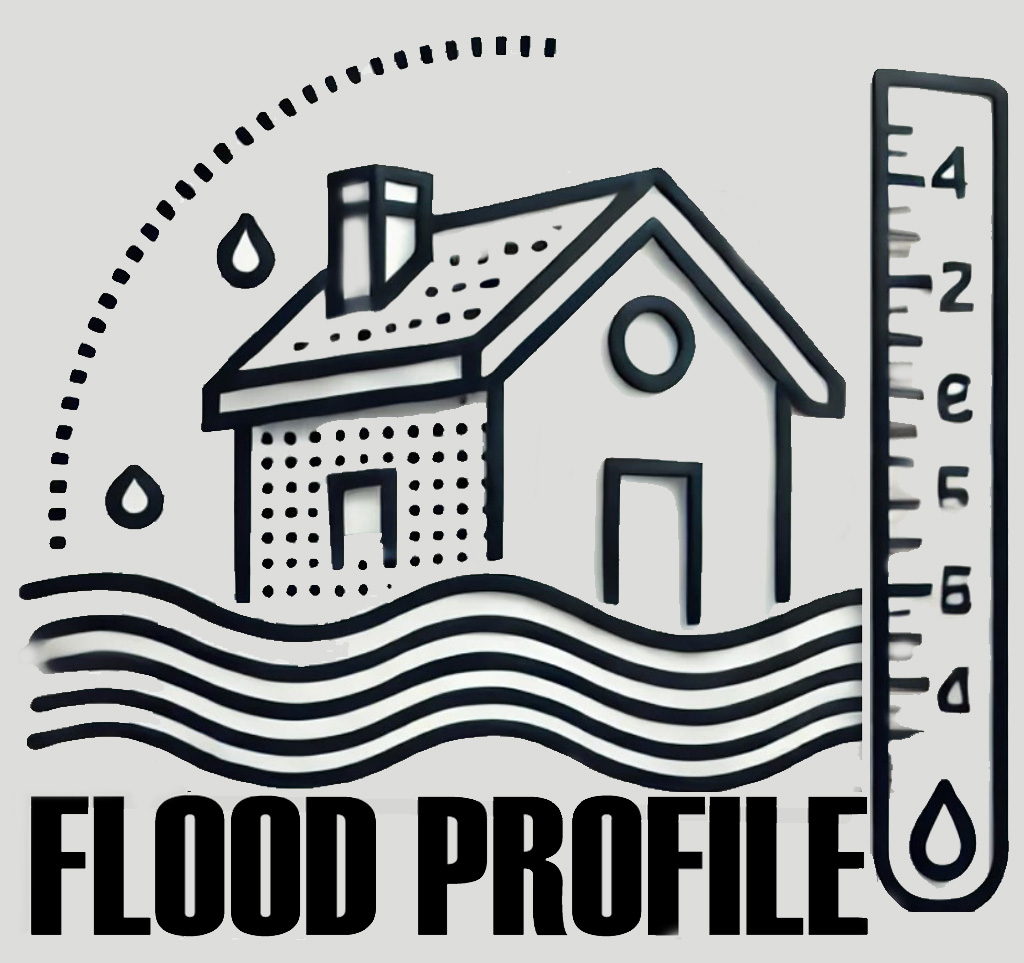 2.0’  (FEMA 10% / 10-Yr)
Building 20-02-0006-0044-0000_306
USGS 2016 Flood High Water Mark
FEMA, Effective 2023
First Street Foundation (FSF, 2022)
FLOOD DEPTHS:
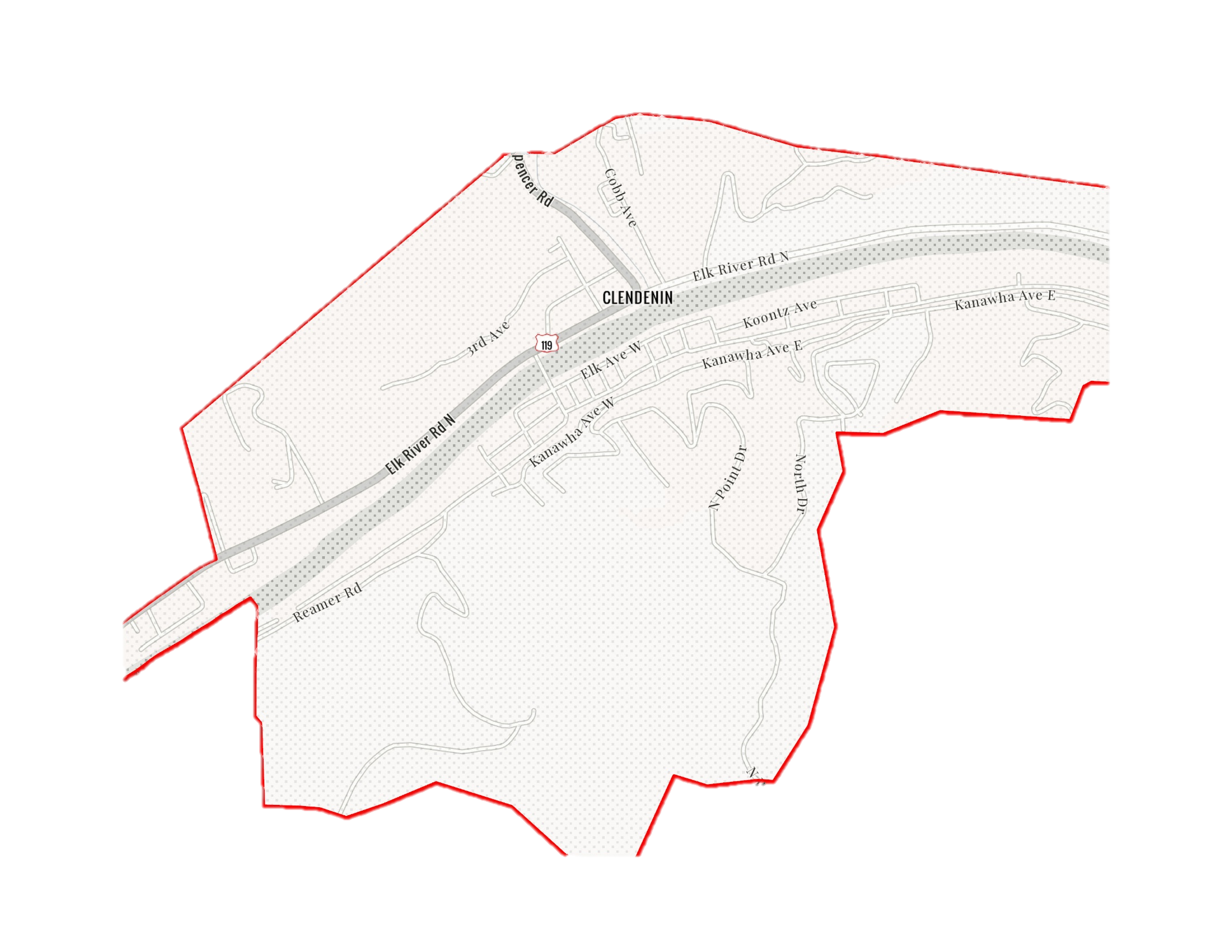 The Design Flood Elevation (DFE) should be the BFE plus 2 feet of freeboard.  The DFE should also be above the high-water marks of the 2016 flood plus freeboard.
306 Maywood Ave., Clendenin, WV, 25045
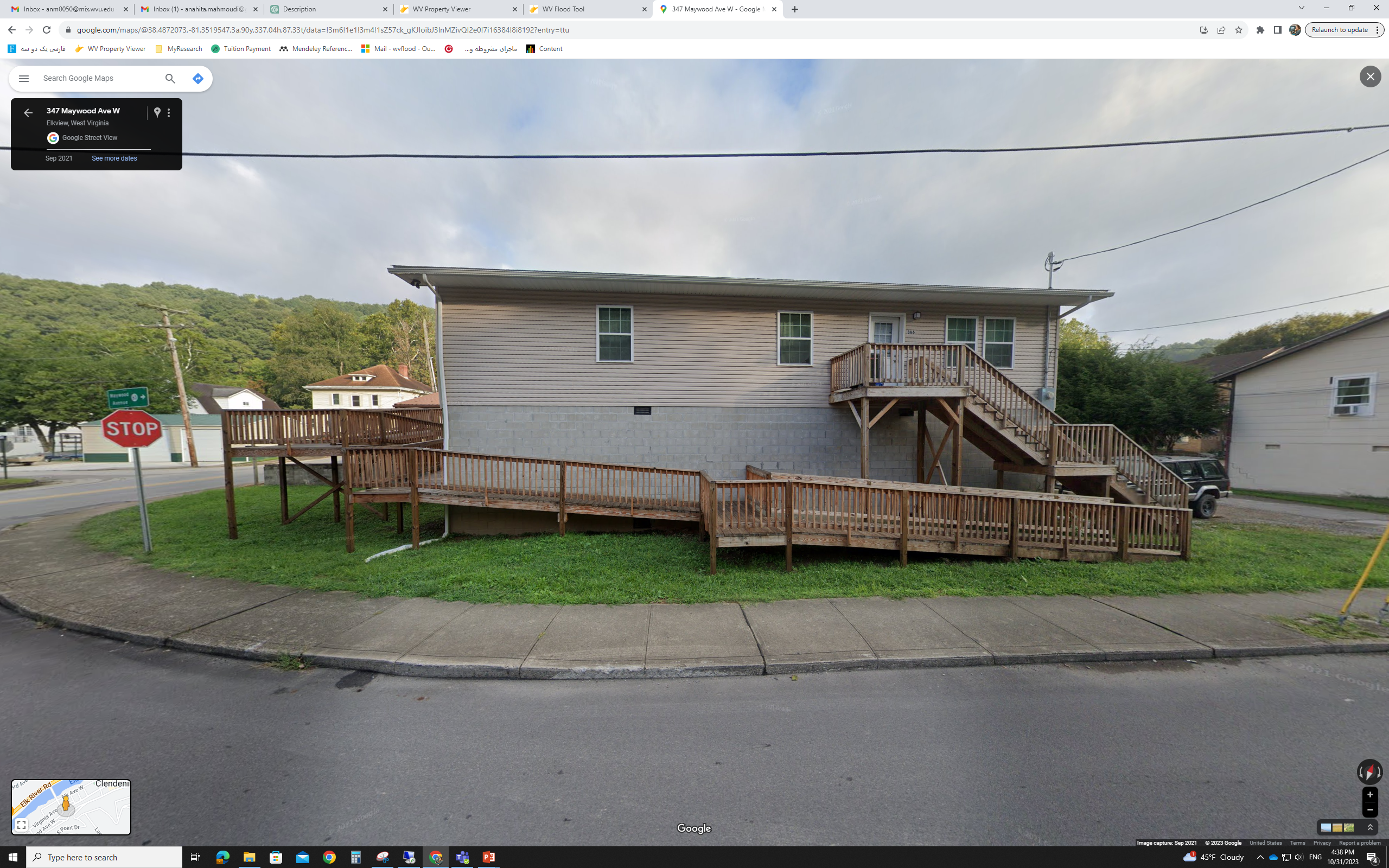 16.5’ FEMA1%+ (84% CL)
12.3’  (FEMA 1% / 100-Yr)
10.5’ (2016 High Water)
9.5’  (FEMA 2% / 50-Yr)
6.0’  (FEMA 4% / 25-Yr)
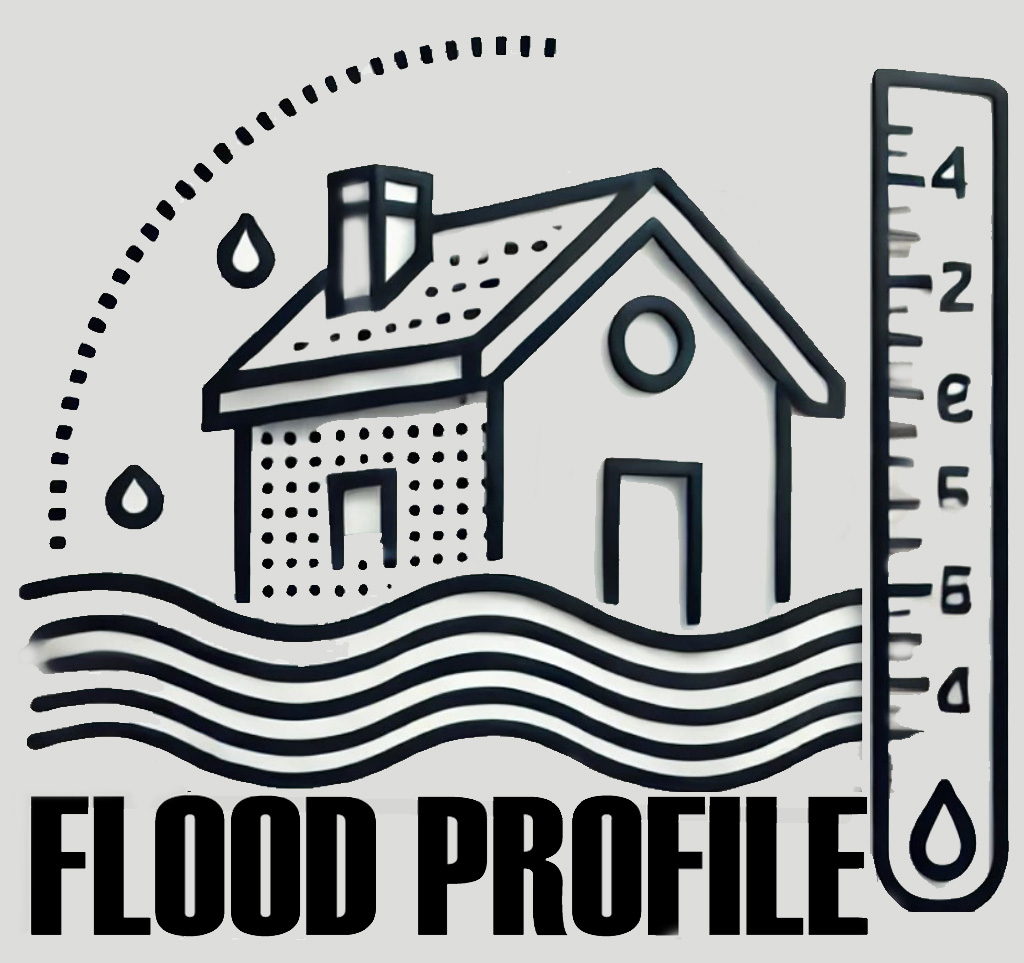 2.0’  (FEMA 10% / 10-Yr)
Building 20-02-0006-0044-0000_306
USGS 2016 Flood High Water Mark
FEMA, Effective 2023
First Street Foundation (FSF, 2022)
FLOOD DEPTHS:
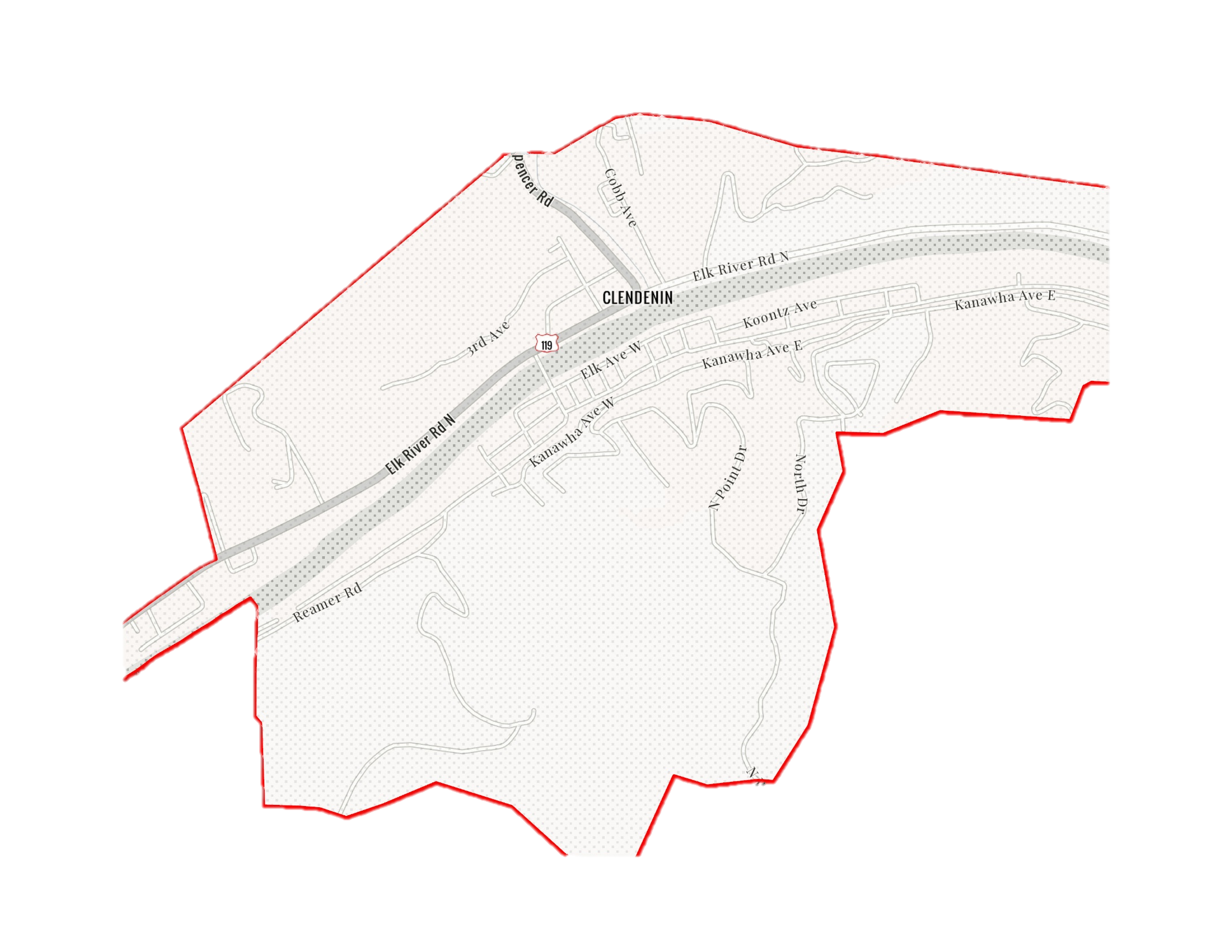 The Design Flood Elevation (DFE) should be the BFE plus 2 feet of freeboard.  The DFE should also be above the high-water marks of the 2016 flood plus freeboard.
306 Maywood Ave., Clendenin, WV, 25045
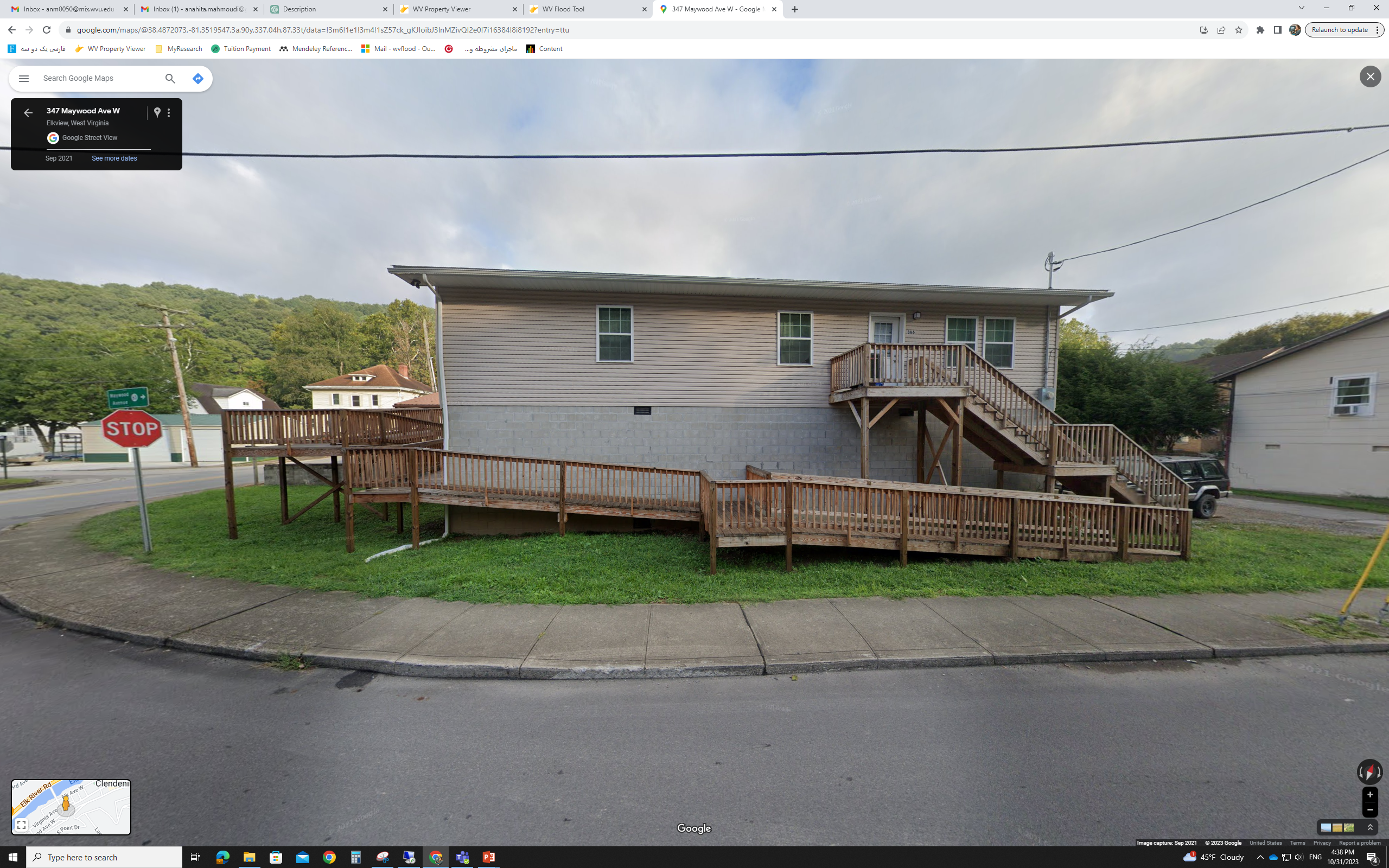 20.5’  (FEMA 0.2% / 500-Yr)
16.5’ FEMA1%+ (84% CL)
12.3’  (FEMA 1% / 100-Yr)
10.5’ (2016 High Water)
9.5’  (FEMA 2% / 50-Yr)
6.0’  (FEMA 4% / 25-Yr)
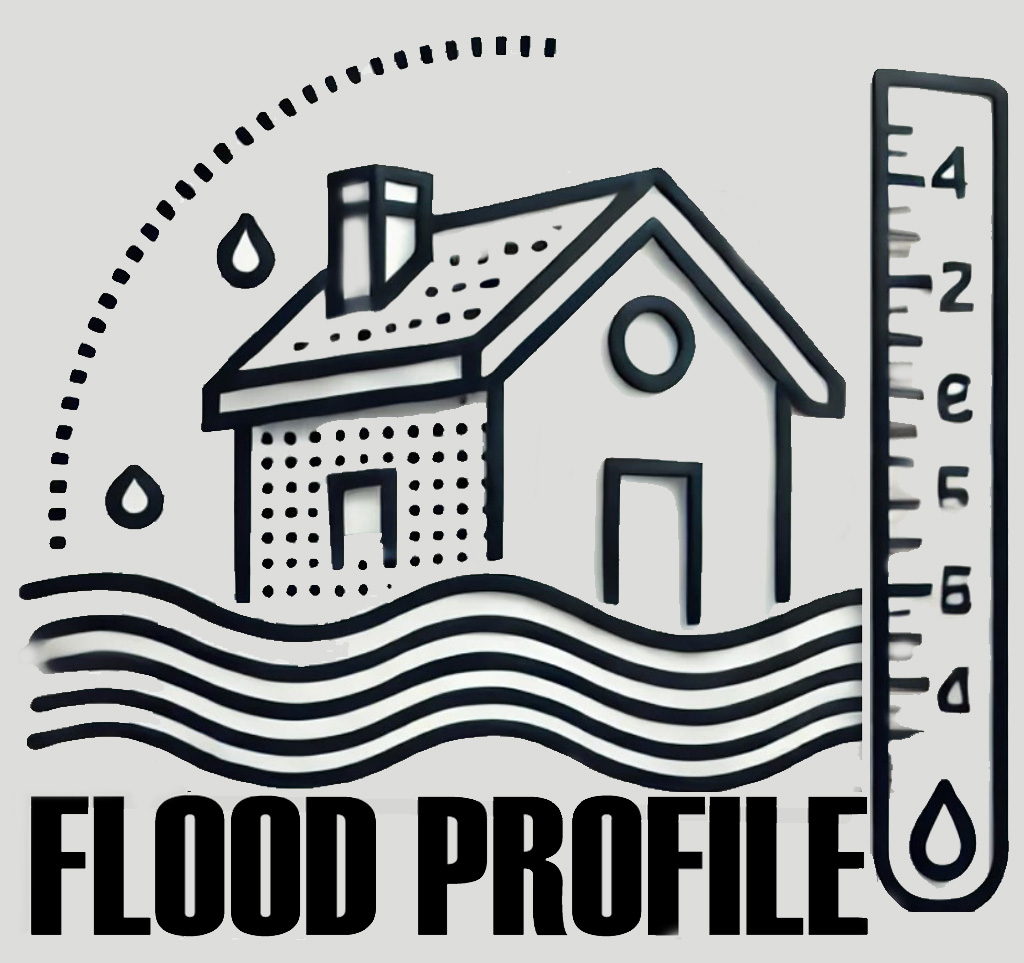 2.0’  (FEMA 10% / 10-Yr)
Building 20-02-0006-0044-0000_306
USGS 2016 Flood High Water Mark
FEMA, Effective 2023
First Street Foundation (FSF, 2022)
FLOOD DEPTHS:
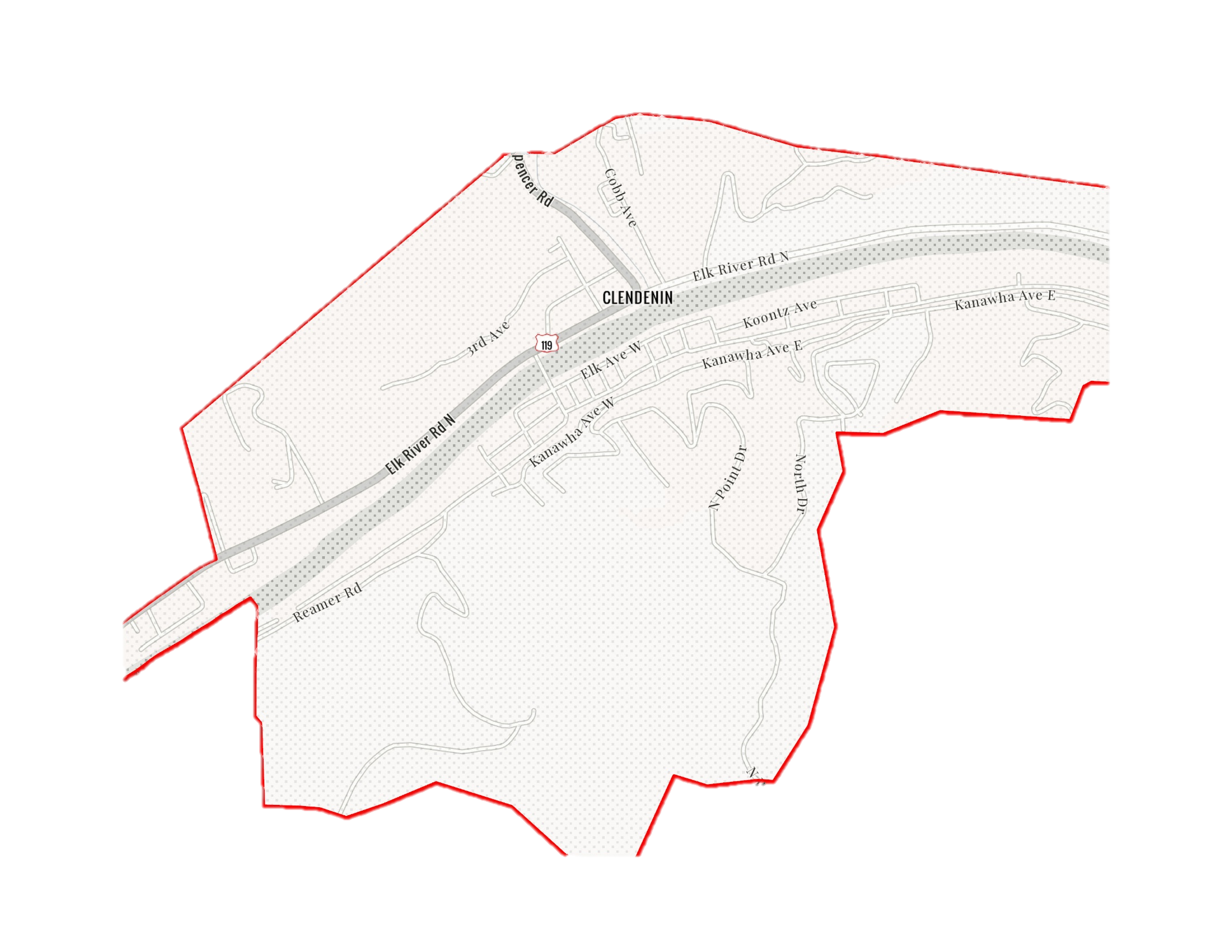 The Design Flood Elevation (DFE) should be the BFE plus 2 feet of freeboard.  The DFE should also be above the high-water marks of the 2016 flood plus freeboard.
306 Maywood Ave., Clendenin, WV, 25045
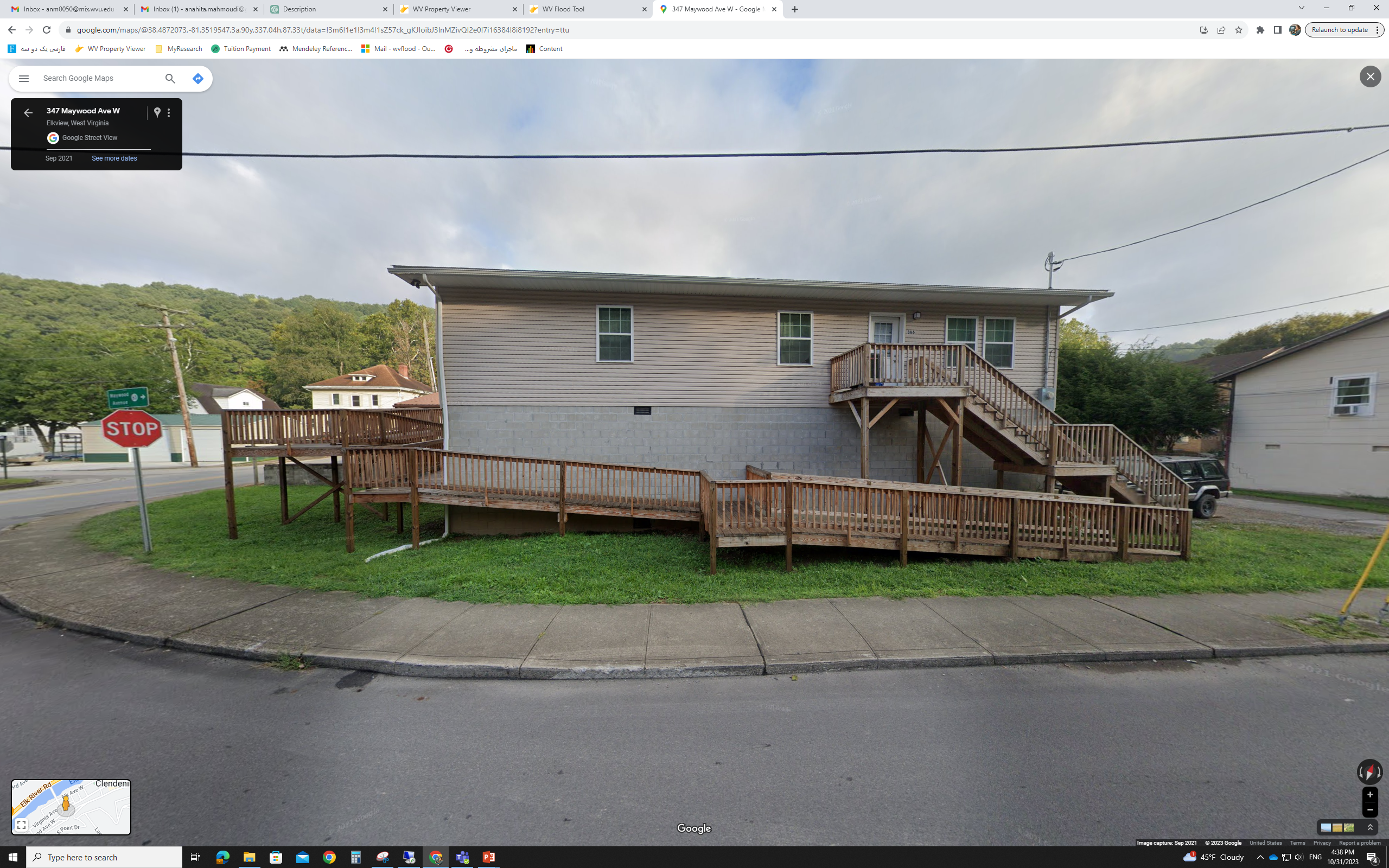 24.6’ (FSF 0.2% / 500-Yr)
20.5’  (FEMA 0.2% / 500-Yr)
16.5’ FEMA1%+ (84% CL)
12.3’  (FEMA 1% / 100-Yr)
10.5’ (2016 High Water)
9.5’  (FEMA 2% / 50-Yr)
6.0’  (FEMA 4% / 25-Yr)
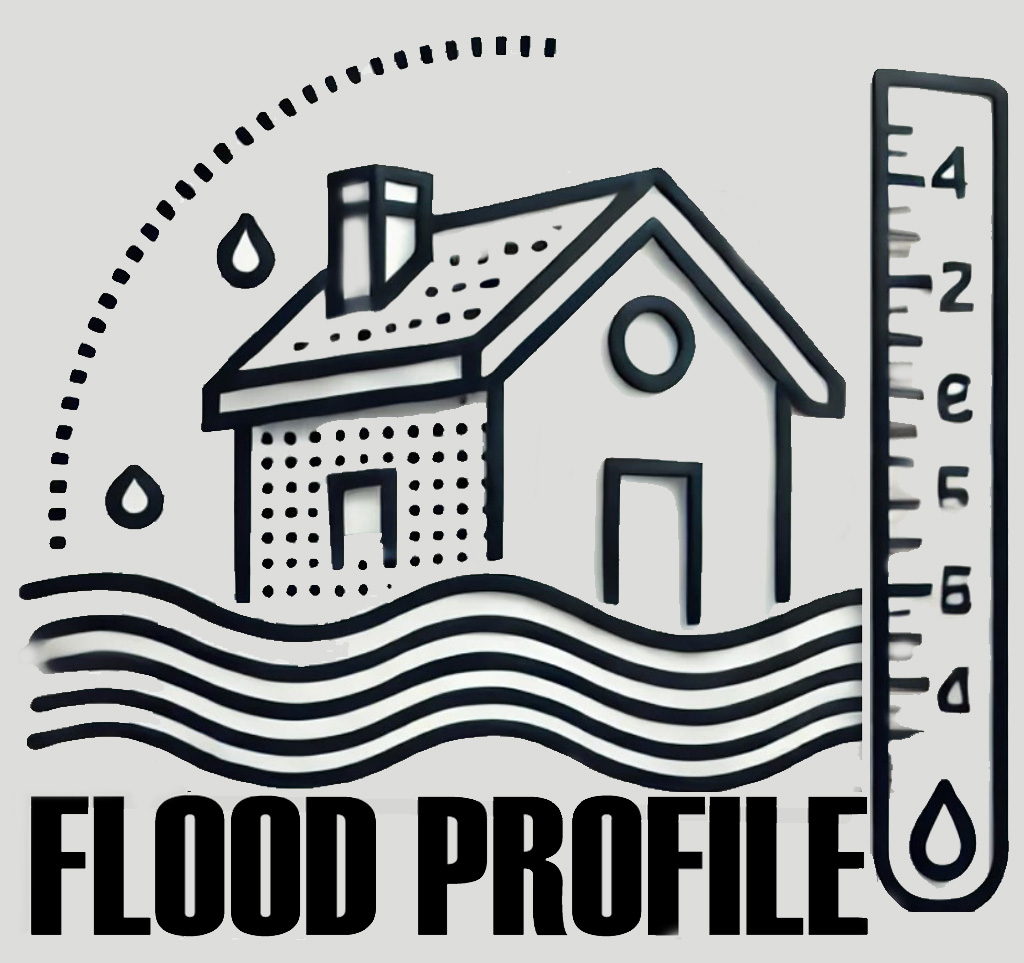 2.0’  (FEMA 10% / 10-Yr)
Building 20-02-0006-0044-0000_306
USGS 2016 Flood High Water Mark
FEMA, Effective 2023
First Street Foundation (FSF, 2022)
FLOOD DEPTHS: